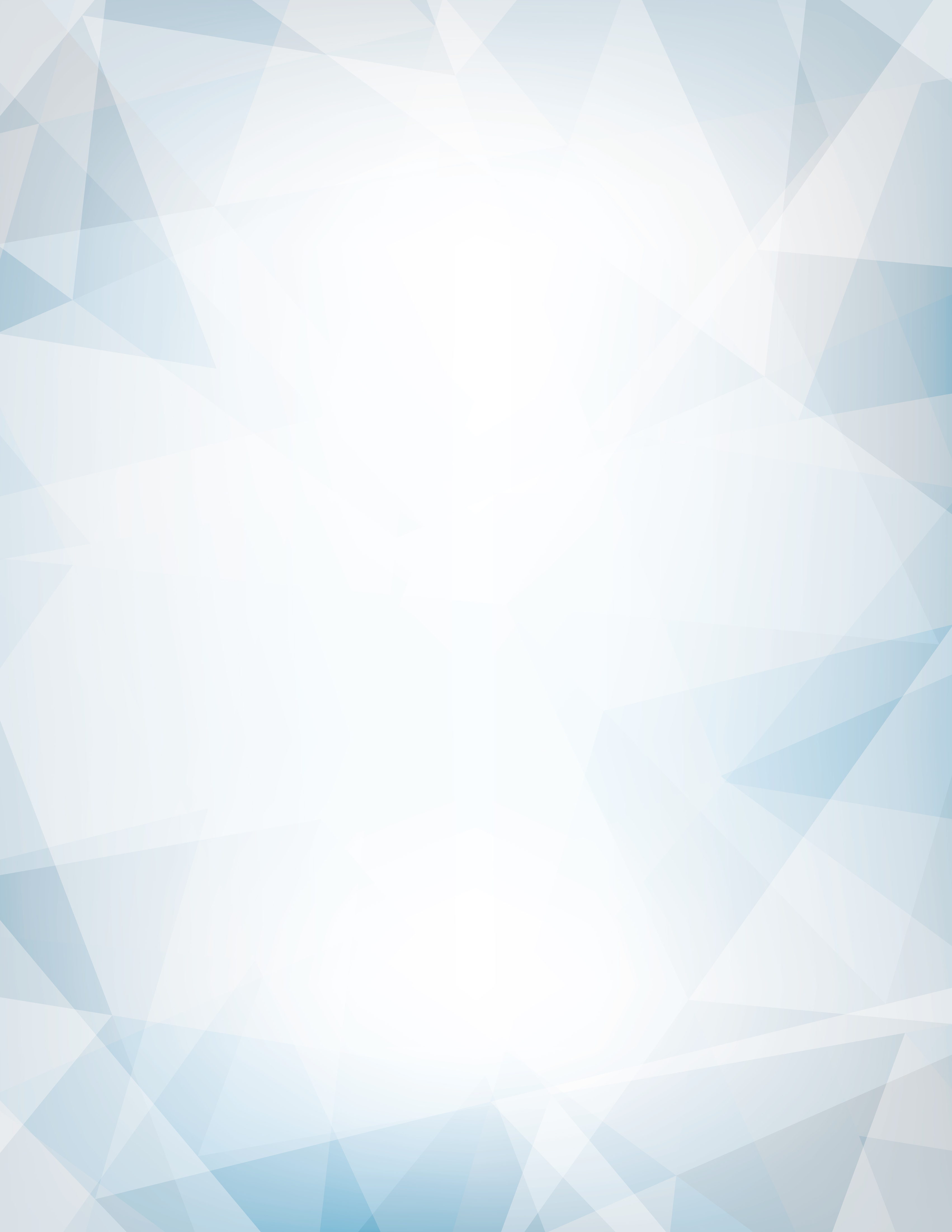 Le buone pratiche da condividere 
su trasparenza, anticorruzione e performance
La sezione «Amministrazione Trasparente»  come canale di dialogo con i cittadini e con gli investitori
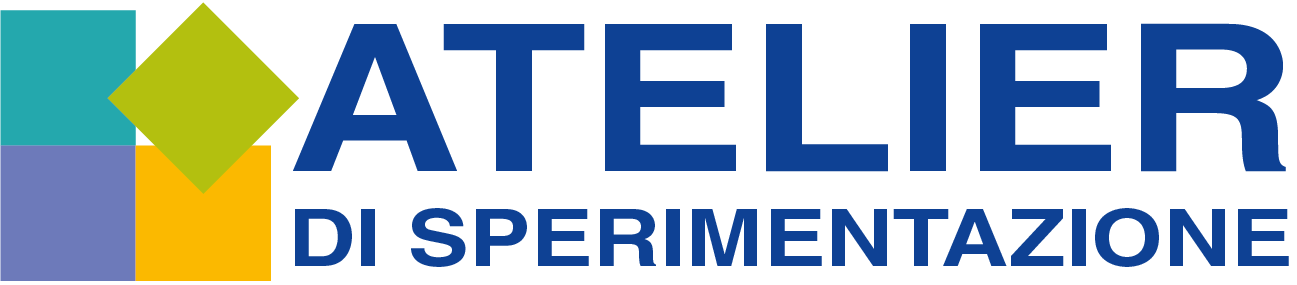 Esempio: 
Unione Valmarecchia
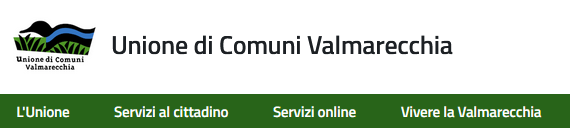 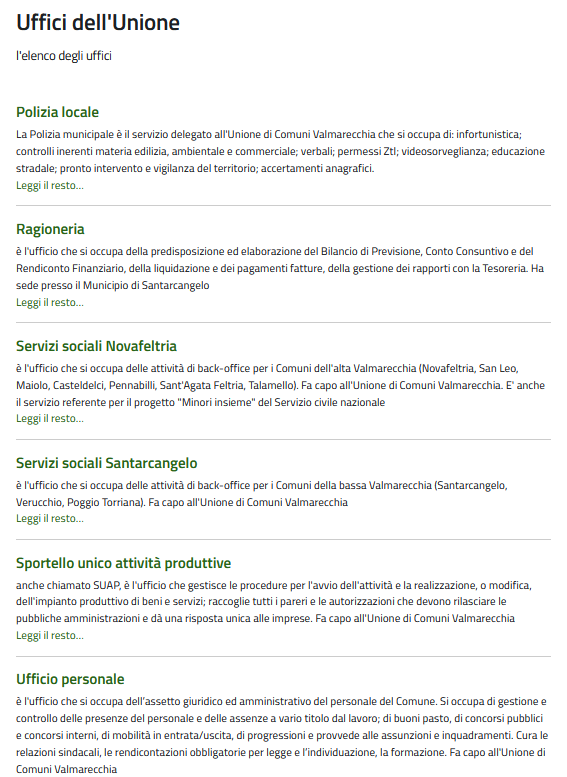 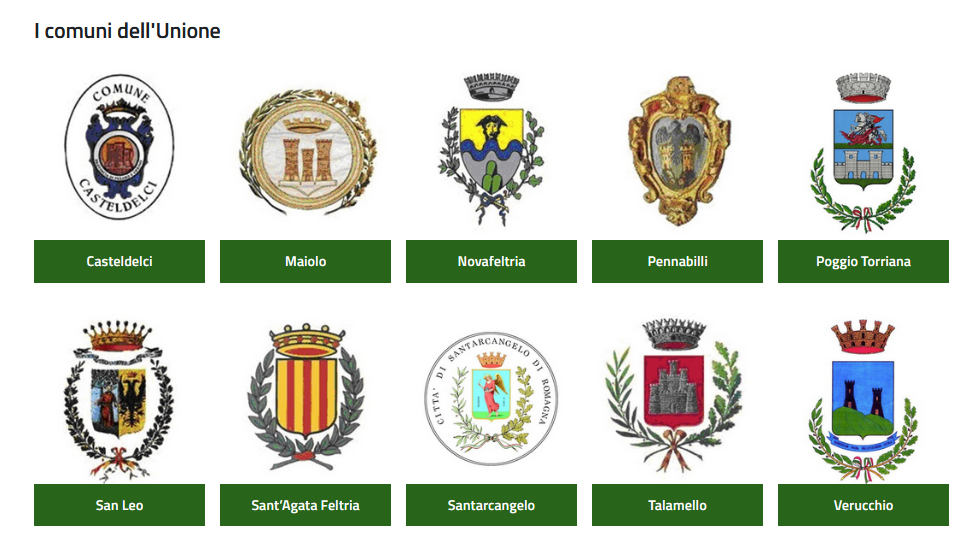 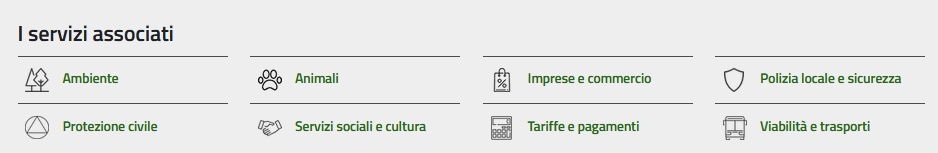 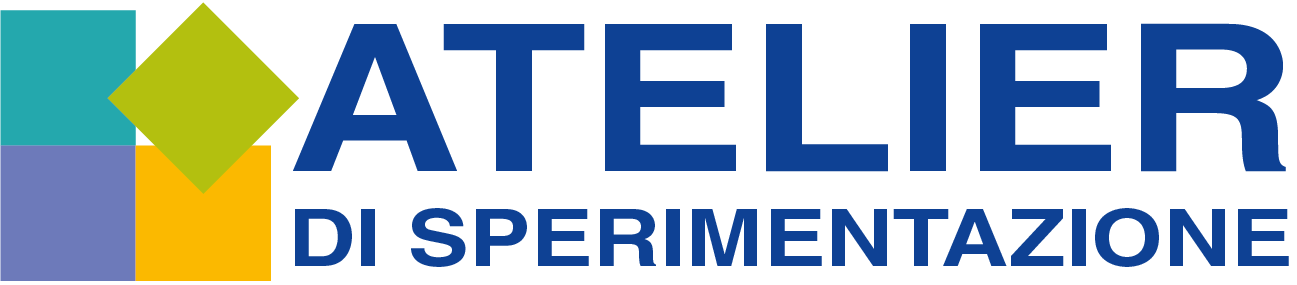 Esempio: Unione Bassa Reggiana
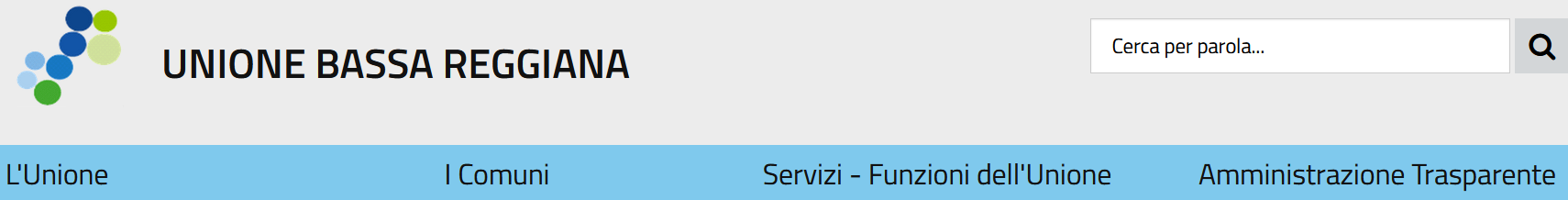 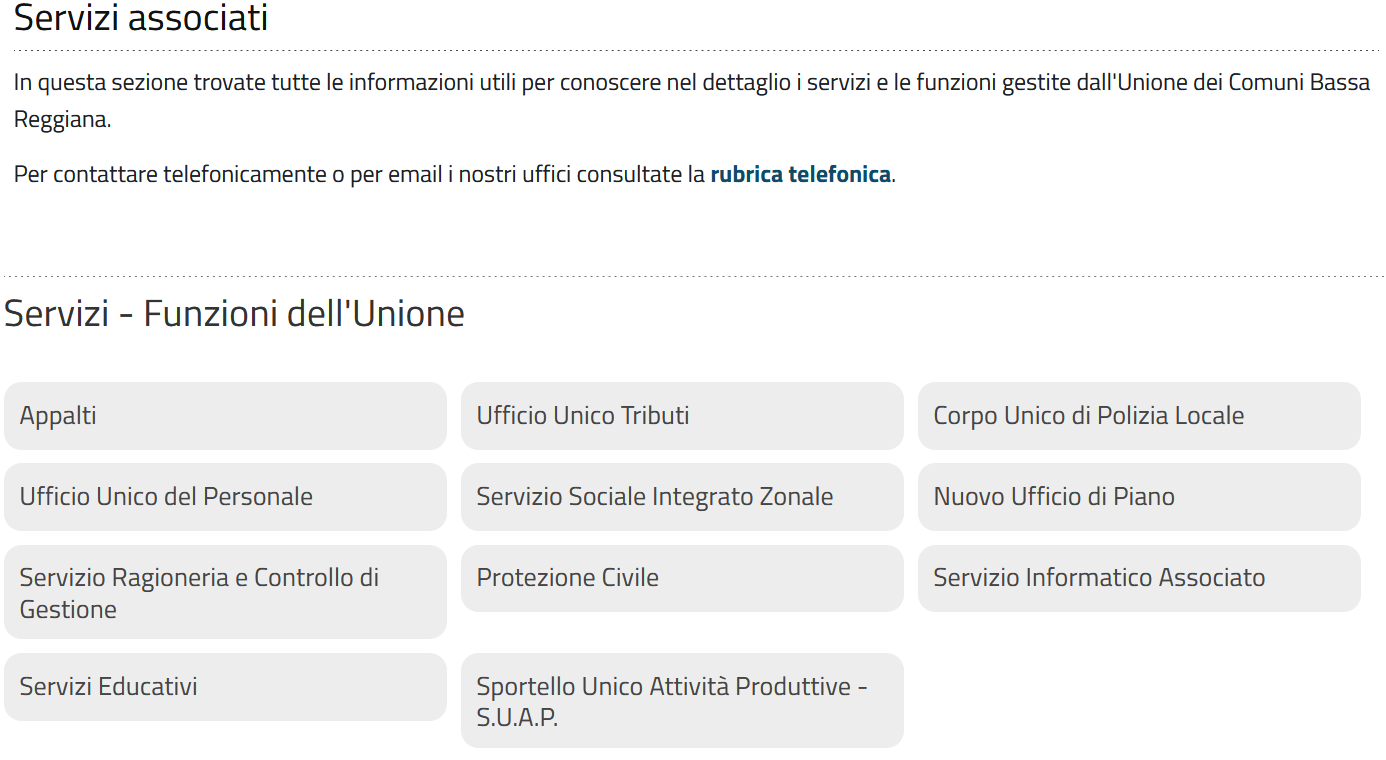 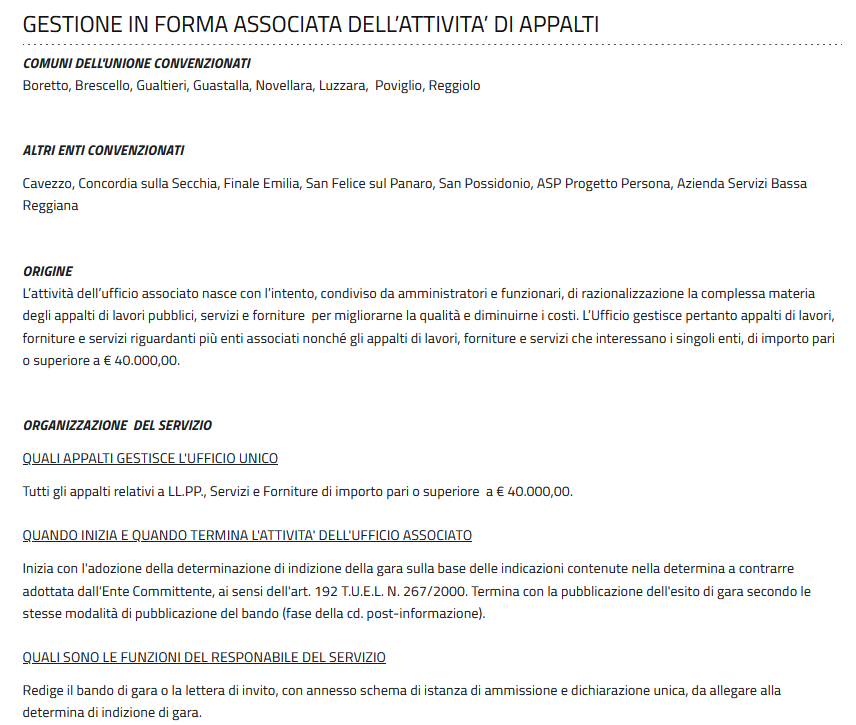 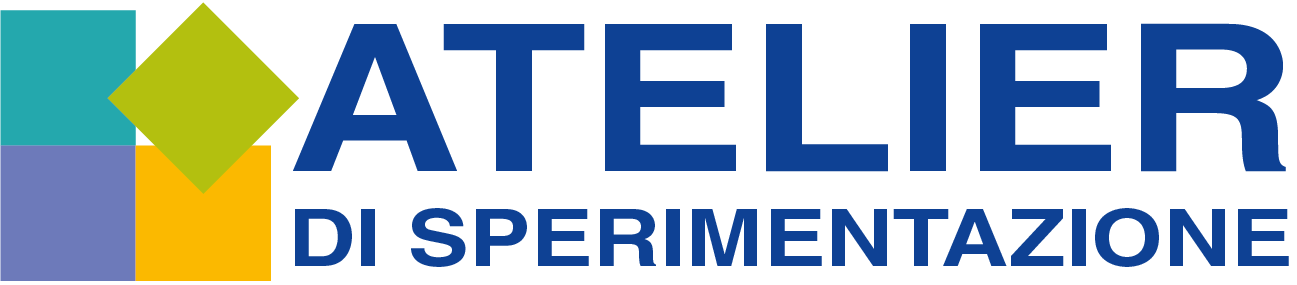 Esempio: Unione Garfagnana
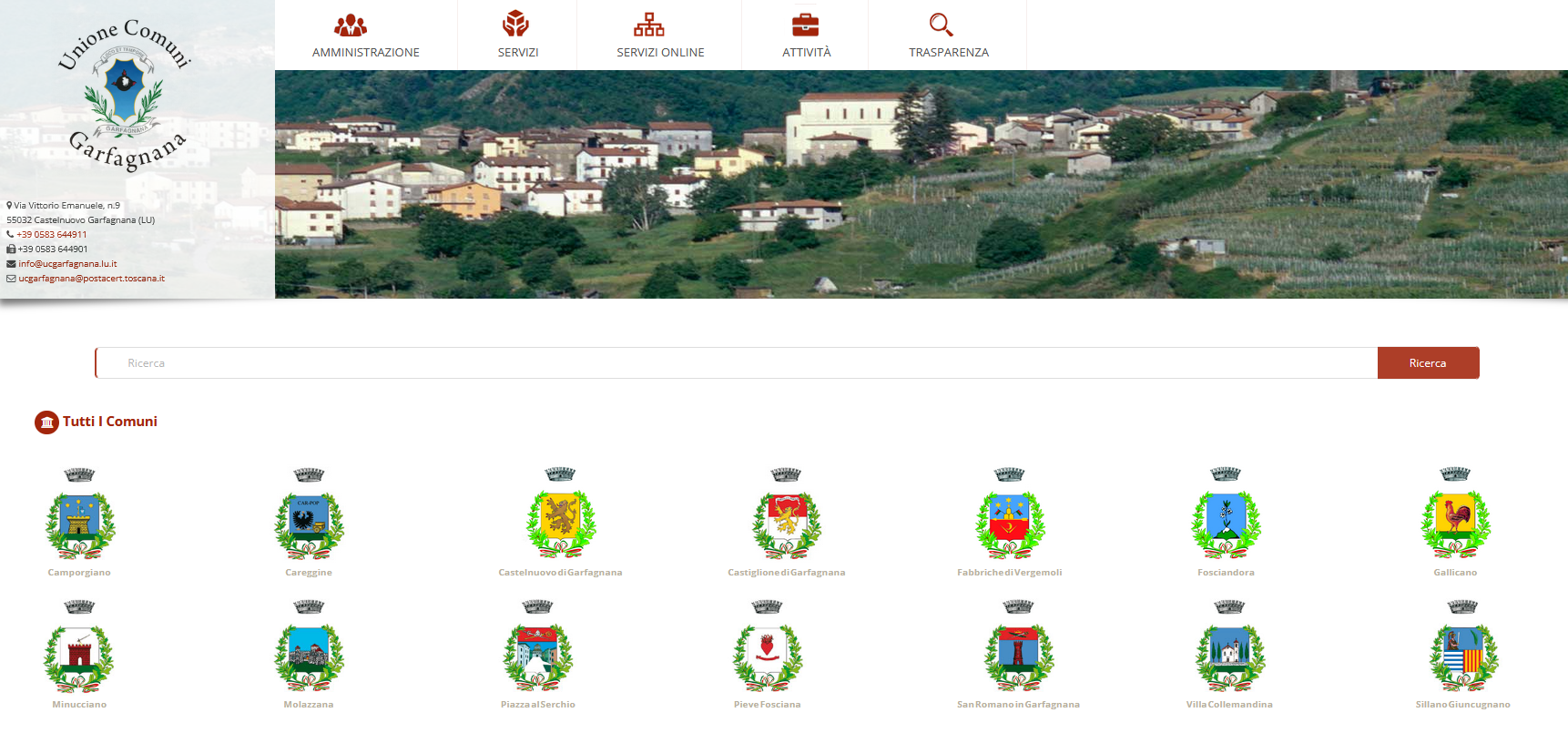 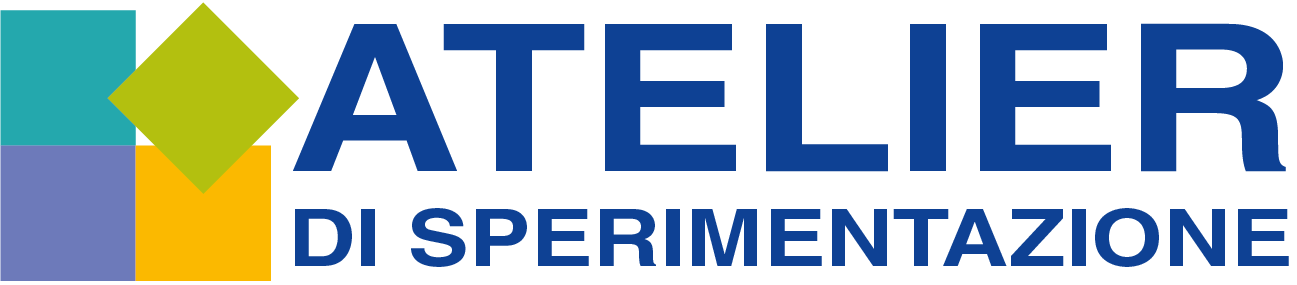 OPEN DATA
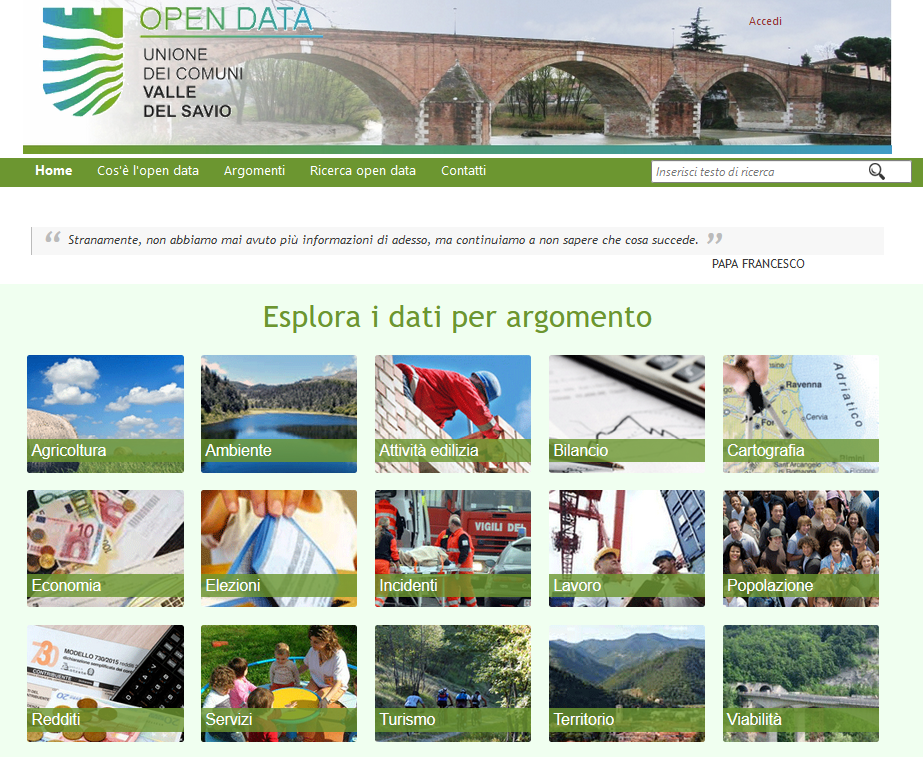 Esempio:
Unione Valle del Savio
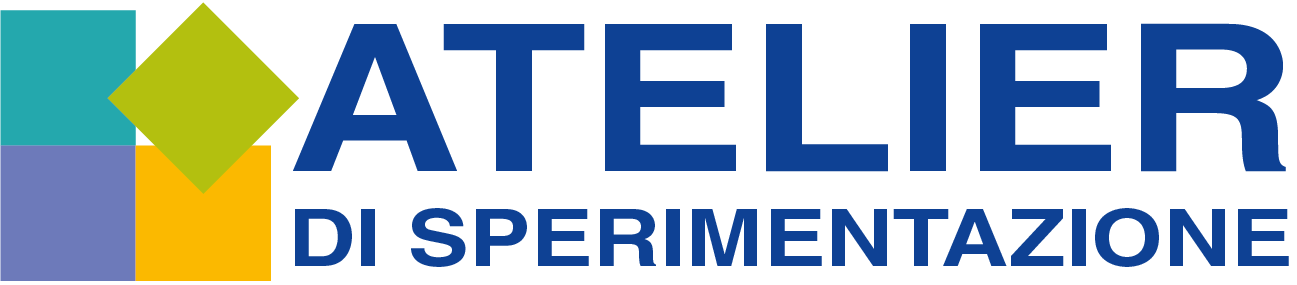 5
RELAZIONE PERFORMANCE
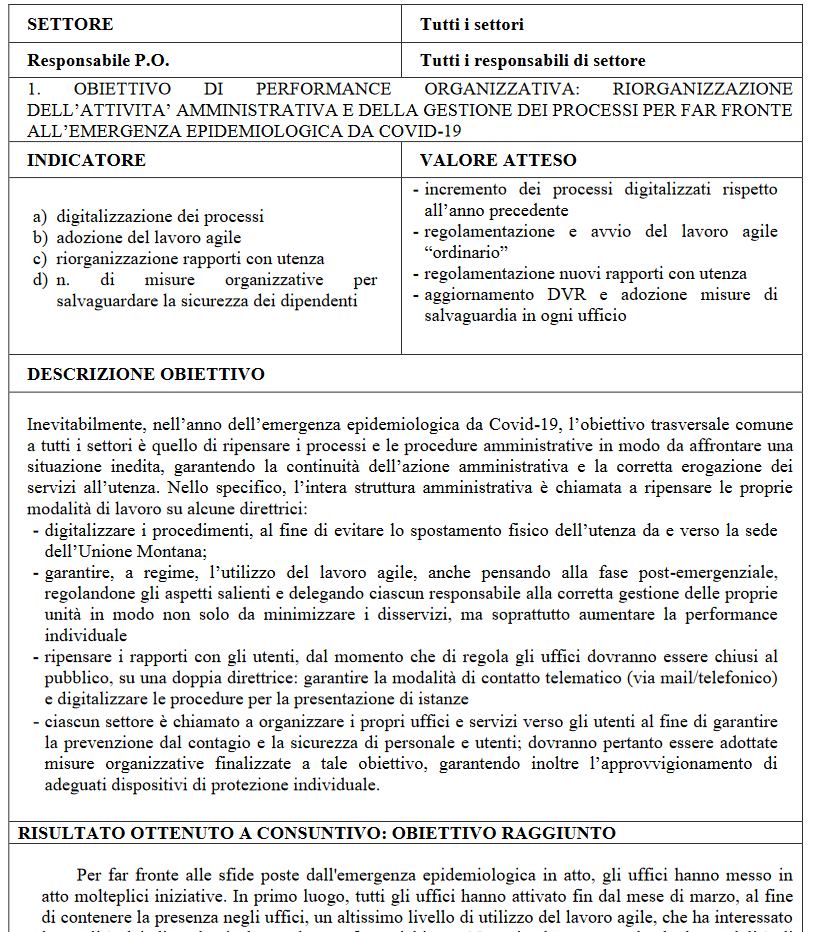 Esempio:
Potenza Esino Musone
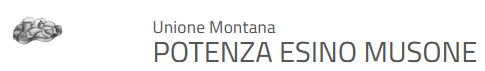 6
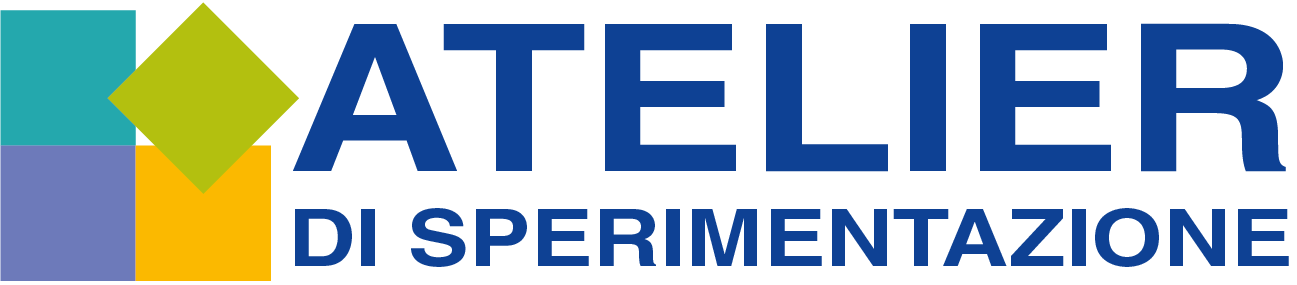 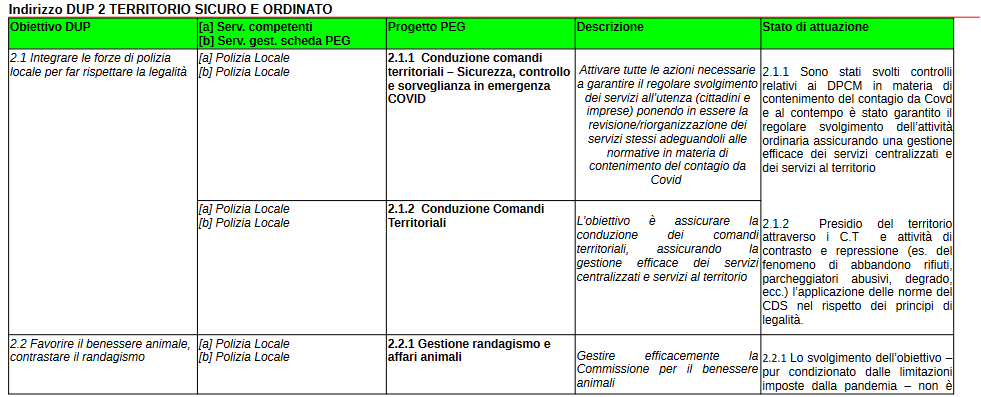 Esempio: 
Unione Valdera
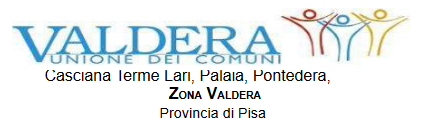 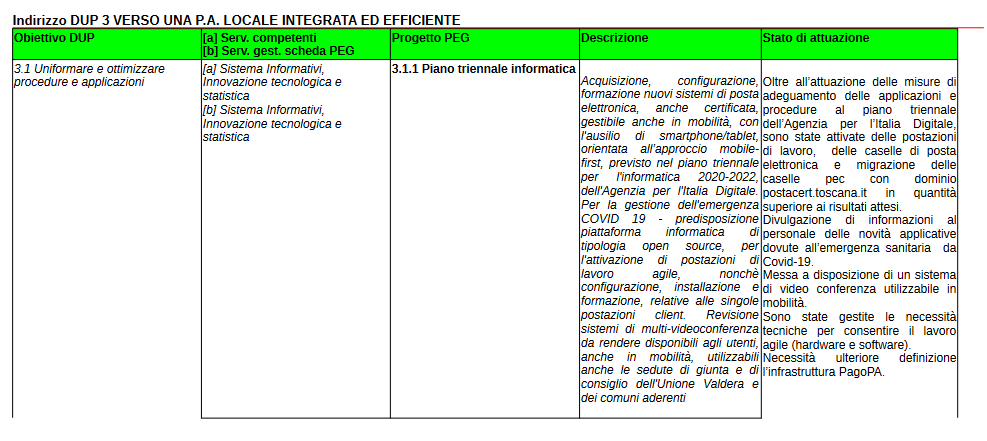 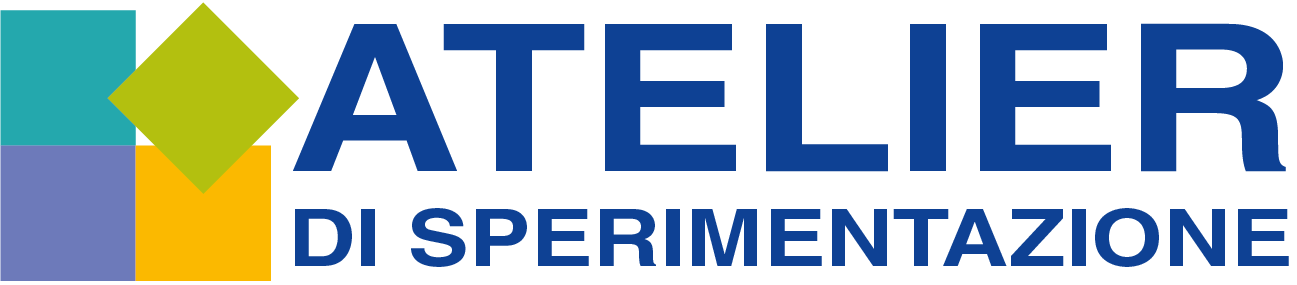 7
Esempio: Comune Trieste
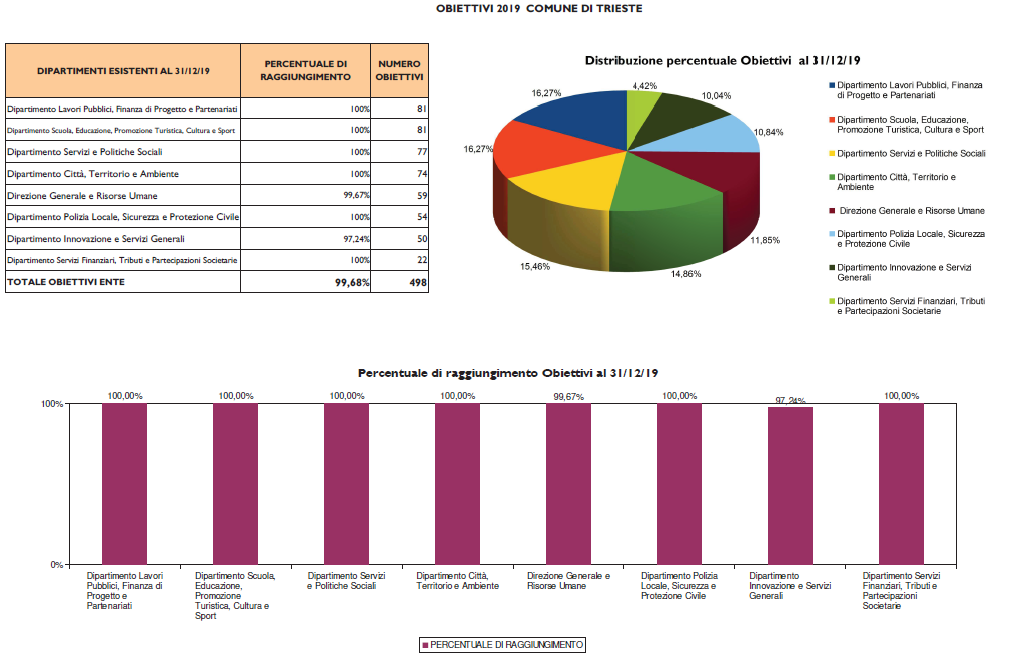 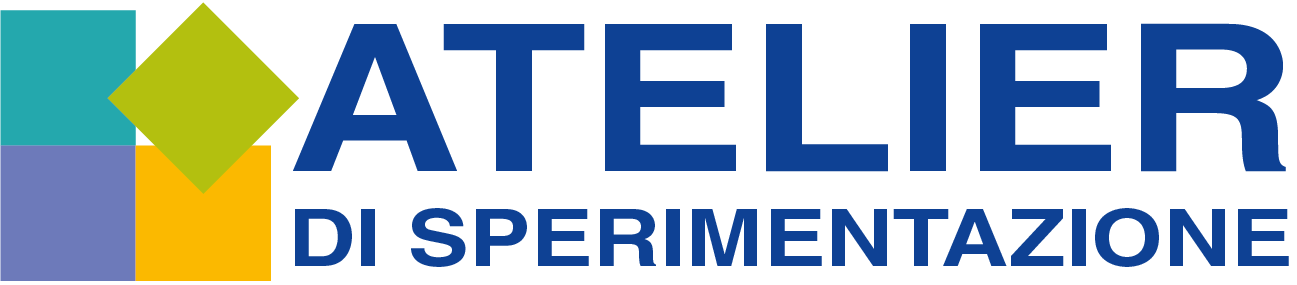 8
PATRIMONIO IMMOBILIARE
RENDICONTAZIONE

Esempio:
Federazione Camposampierese
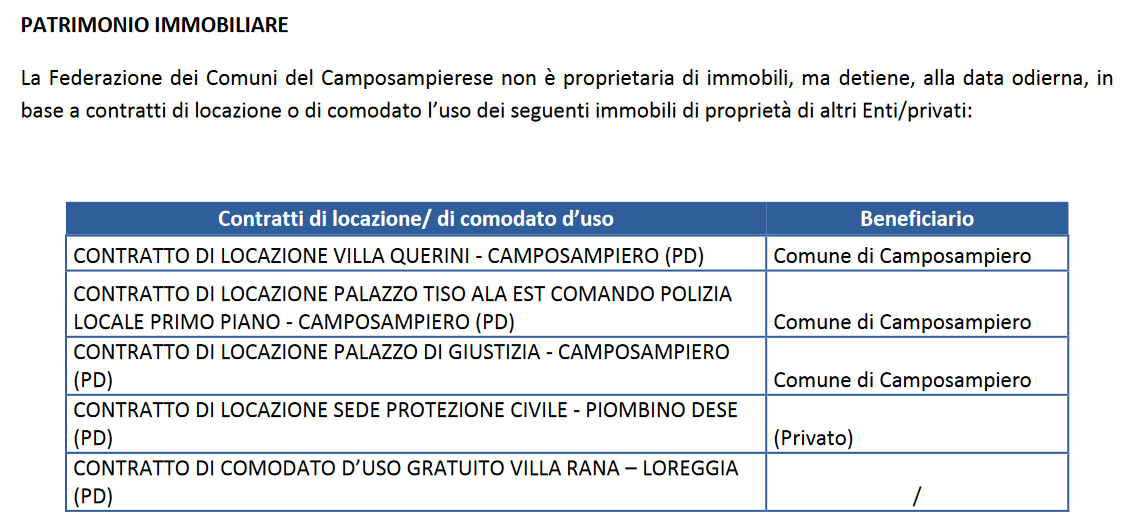 9
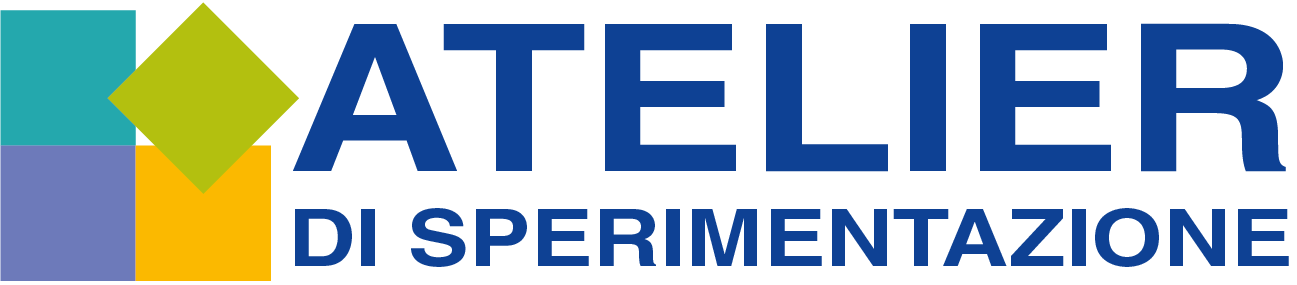 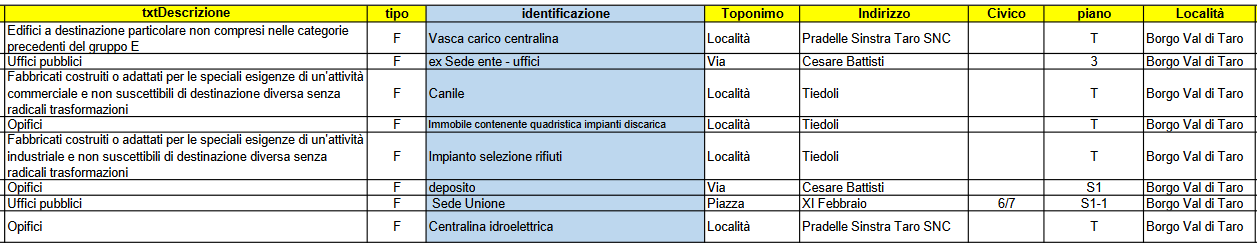 Esempio:
Unione Taro e Ceno
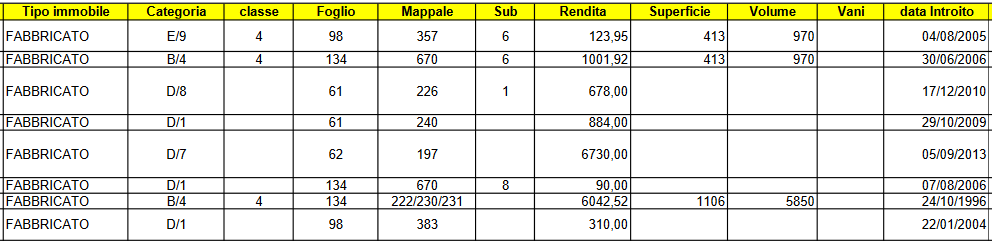 10
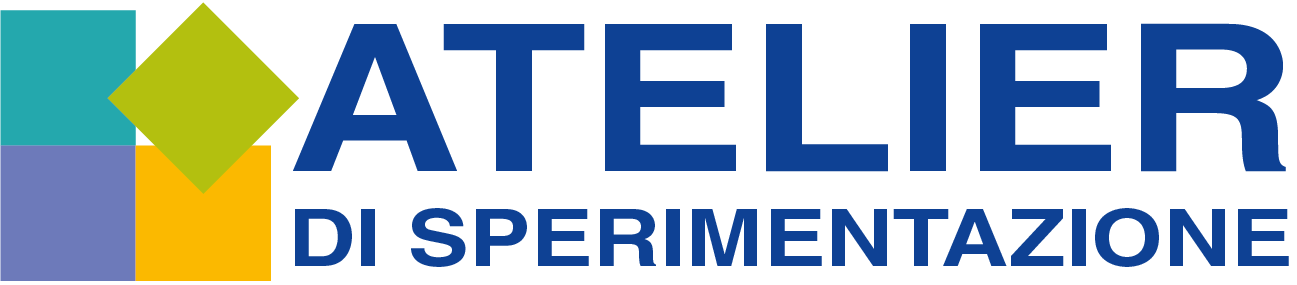 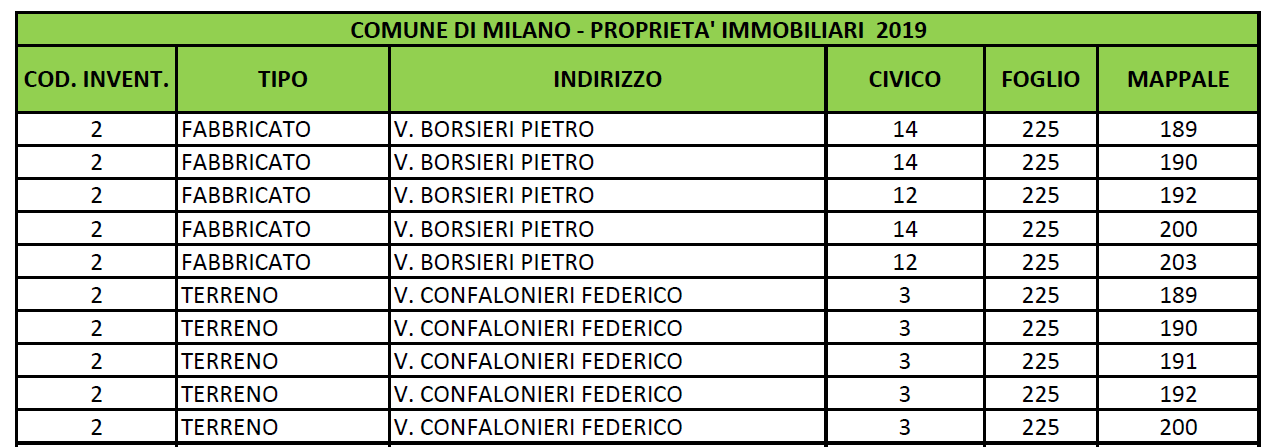 Esempi: 
Comune di Milano e di Roma
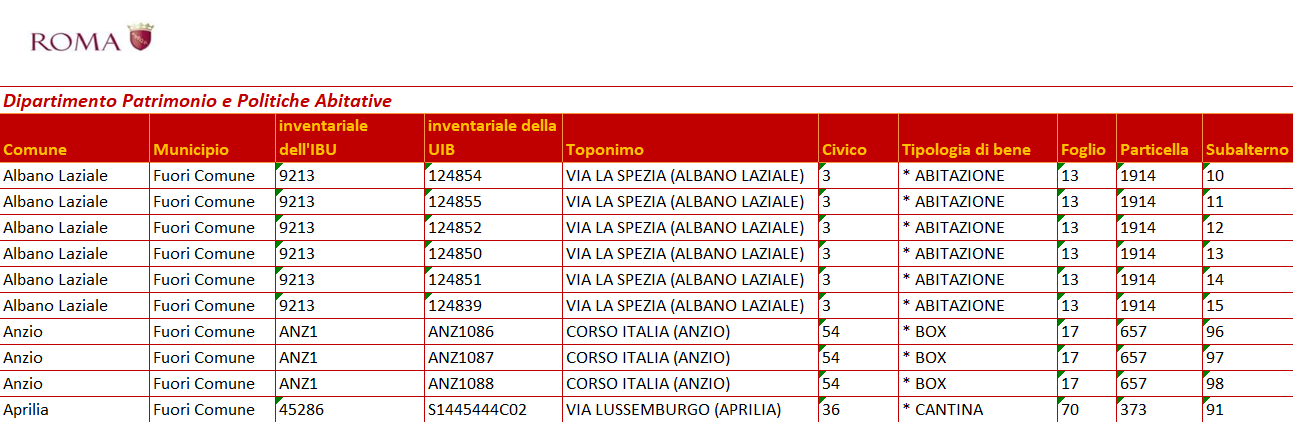 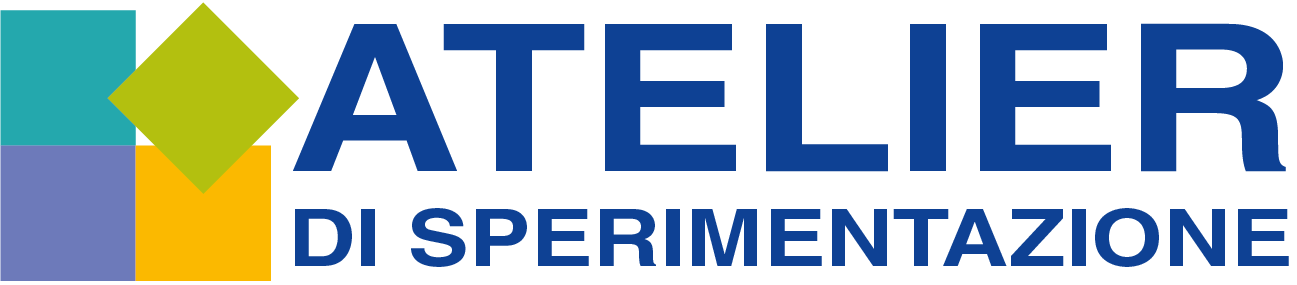 11
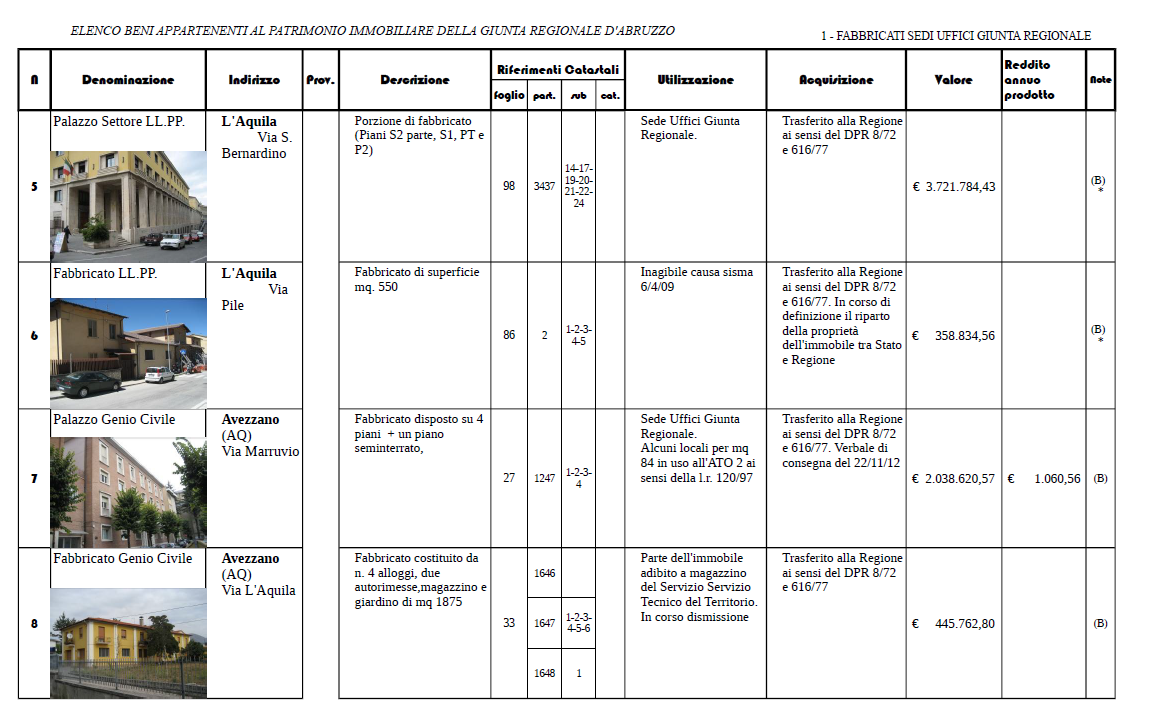 Esempio: 
Regione Abruzzo
12
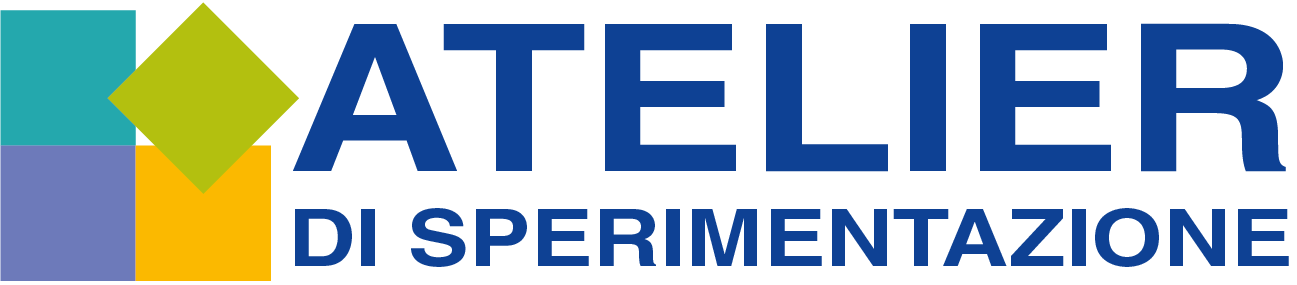 SALDO FITTI ATTIVI-PASSIVI
13
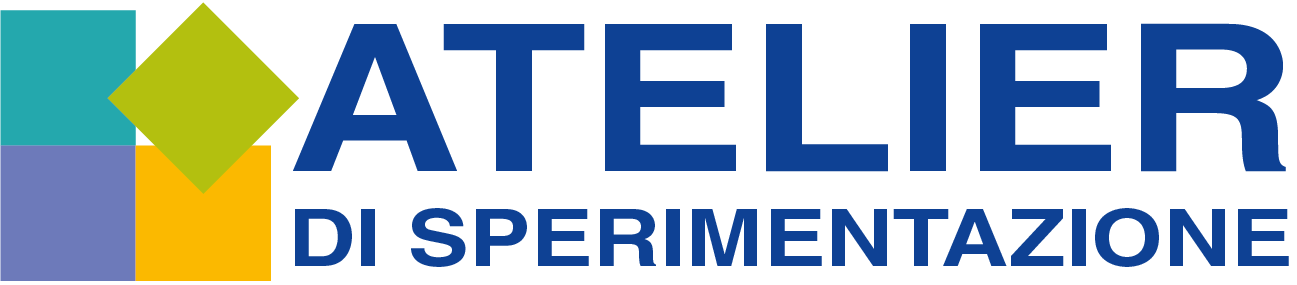 SOCIETA’ PARTECIPATE
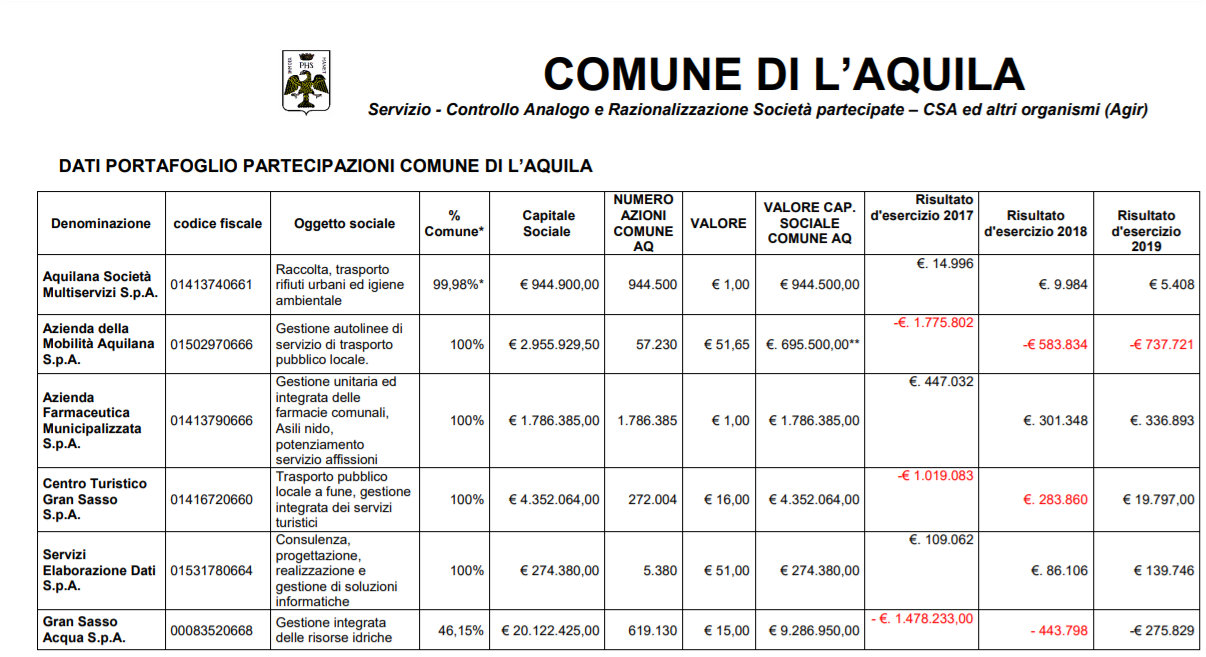 14
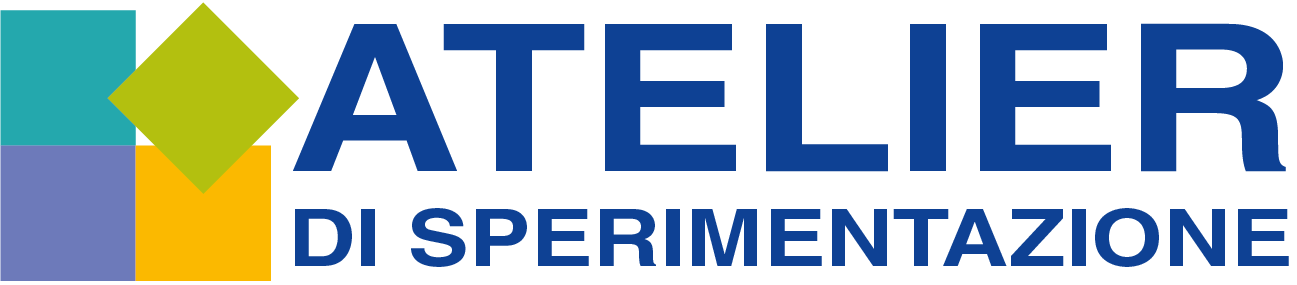 RRPCT
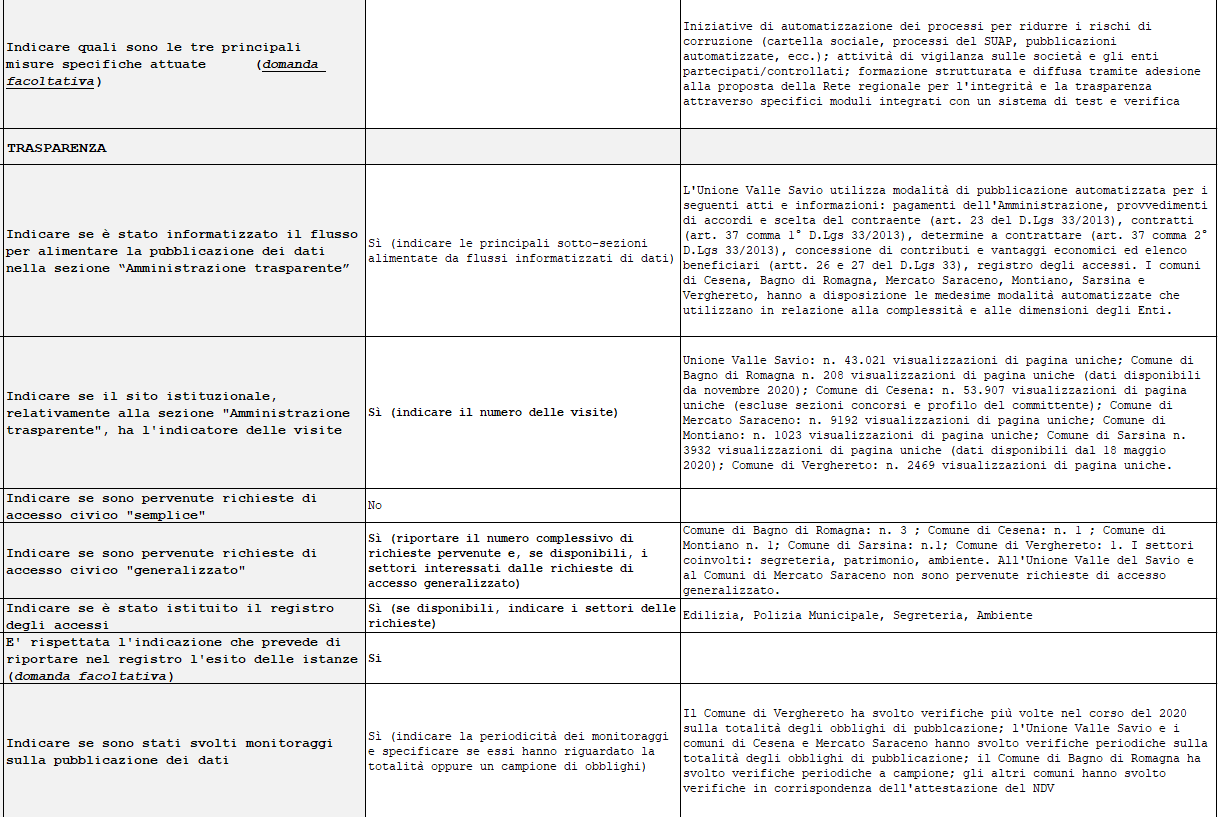 Esempio:
Unione Valle del Savio
15
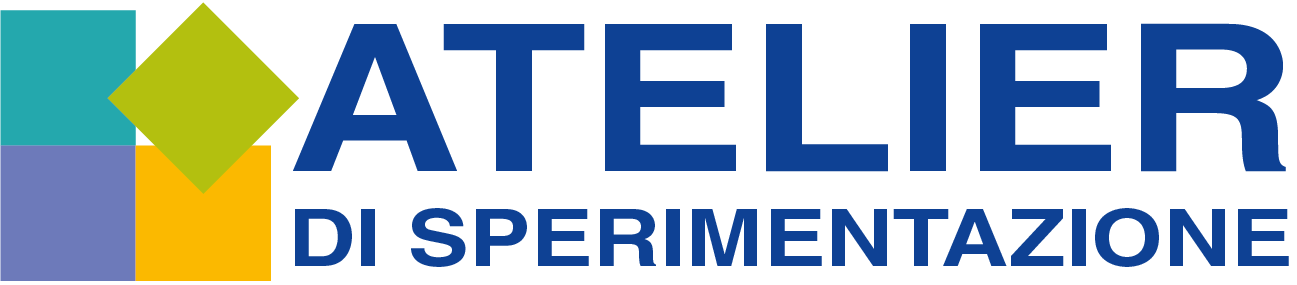 PROCEDIMENTI E SERVIZI
Esempio: Relazione della Performance - Unione Reno Galliera
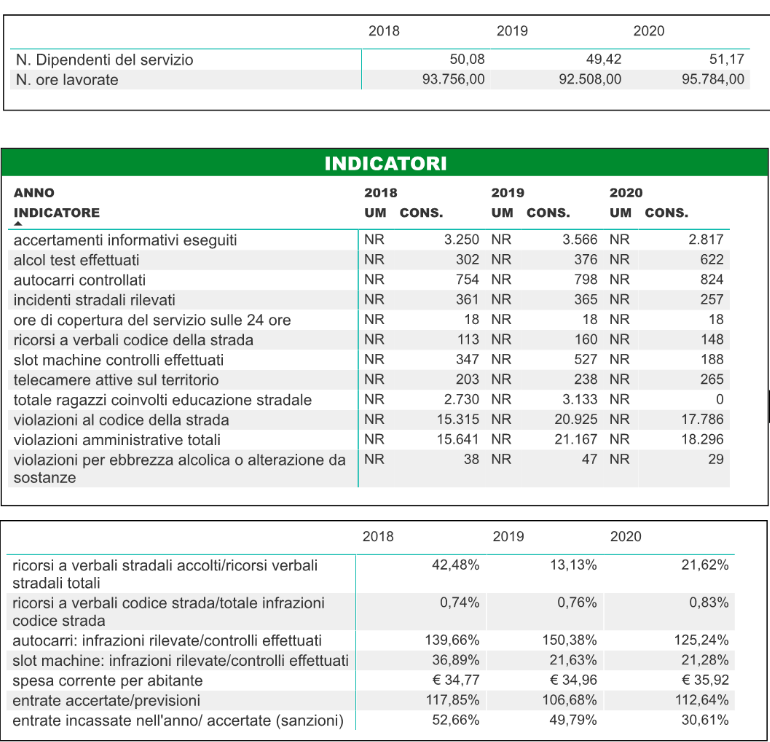 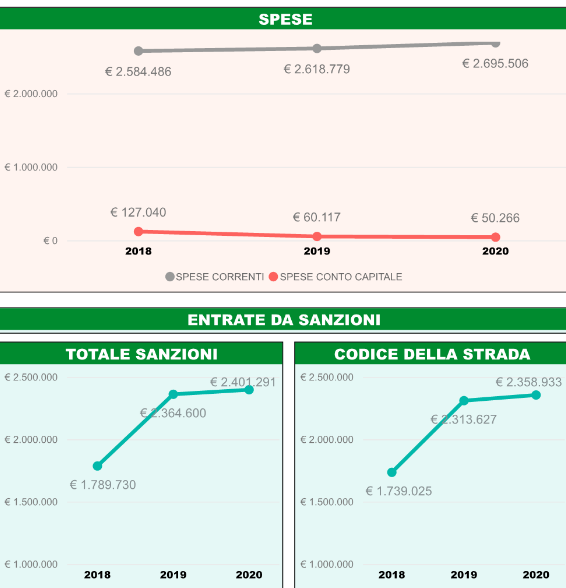 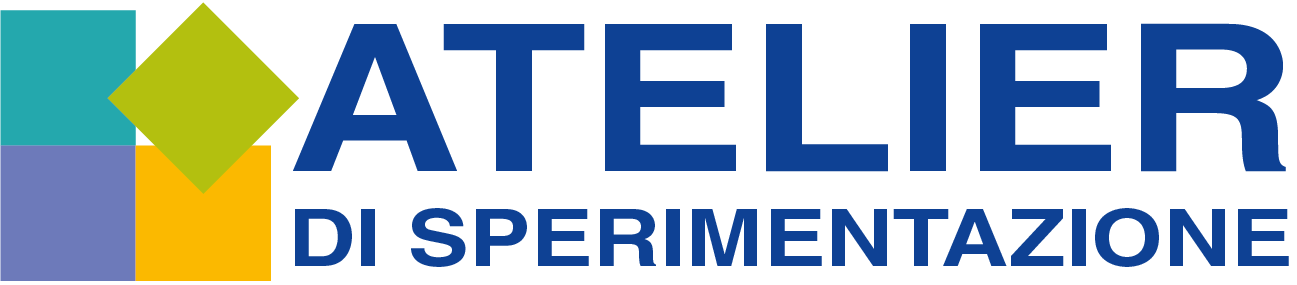 16
MONITORAGGIO DEI TEMPI
Esempio:
Unione 
Appenino Pistoiese
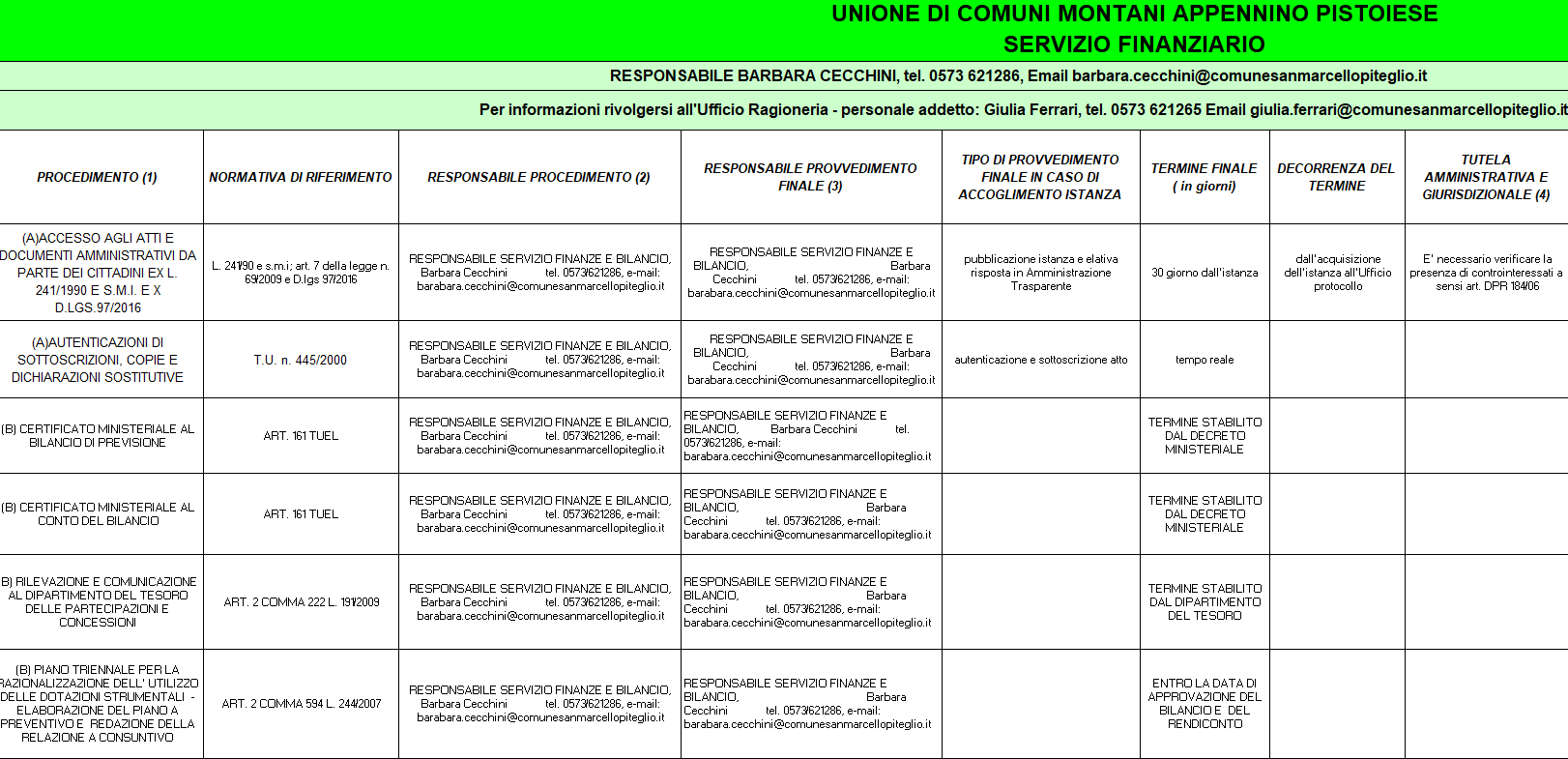 17
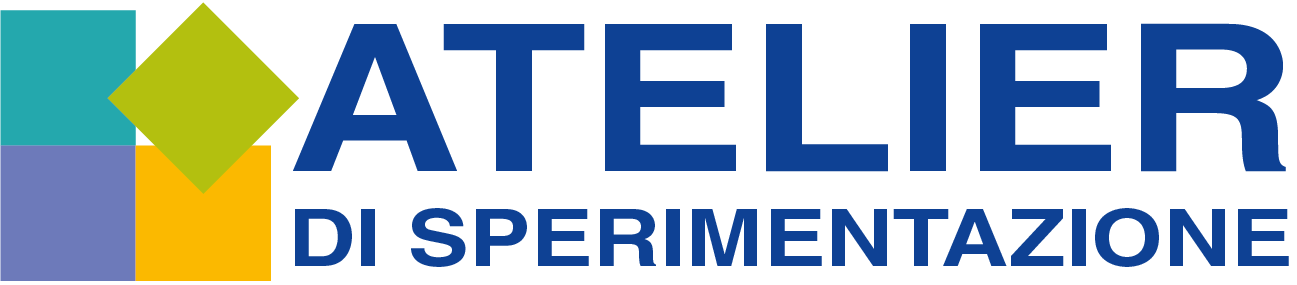 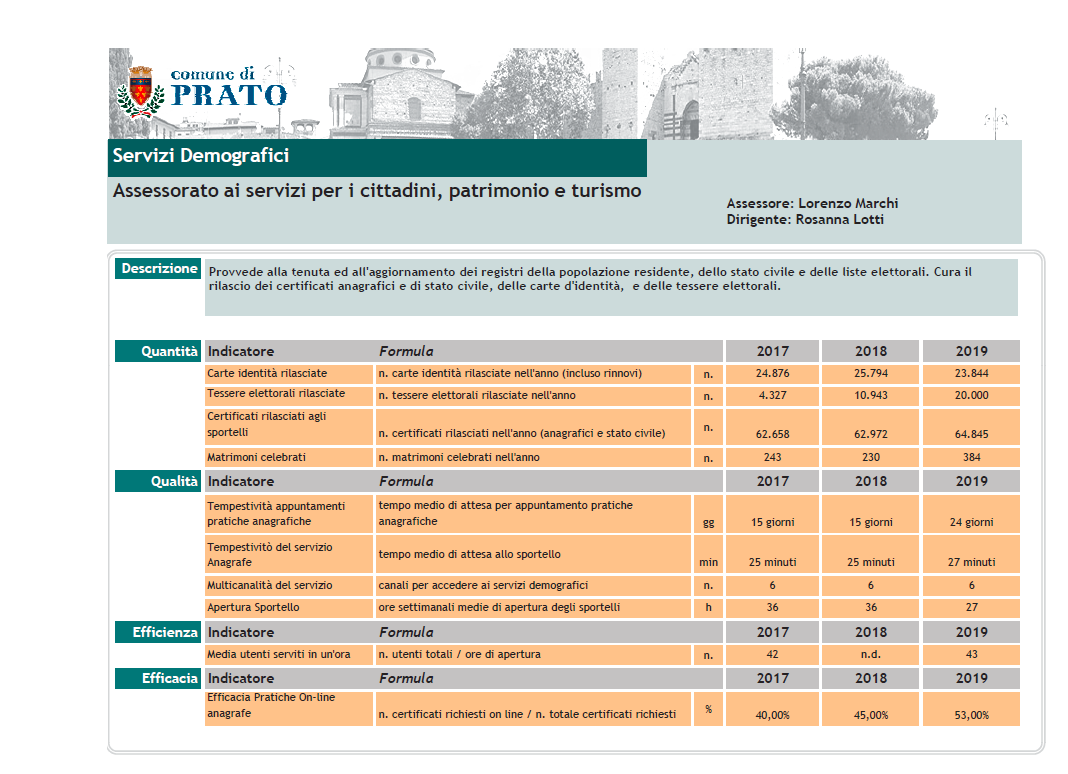 Esempio:
Comune di Prato
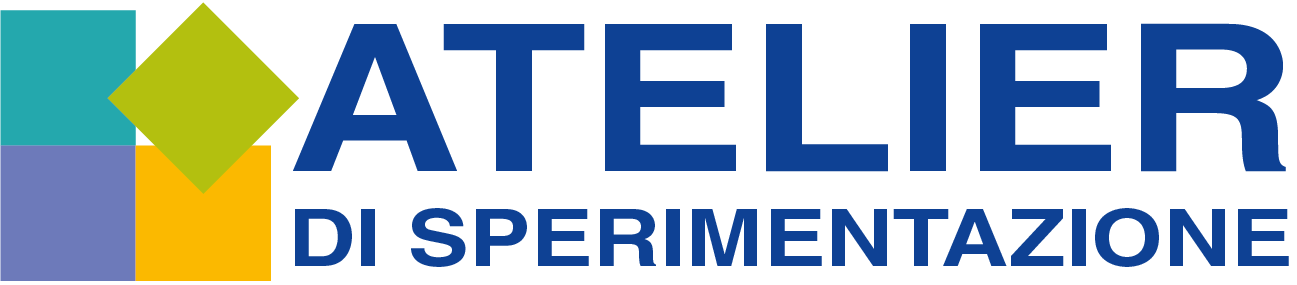 18
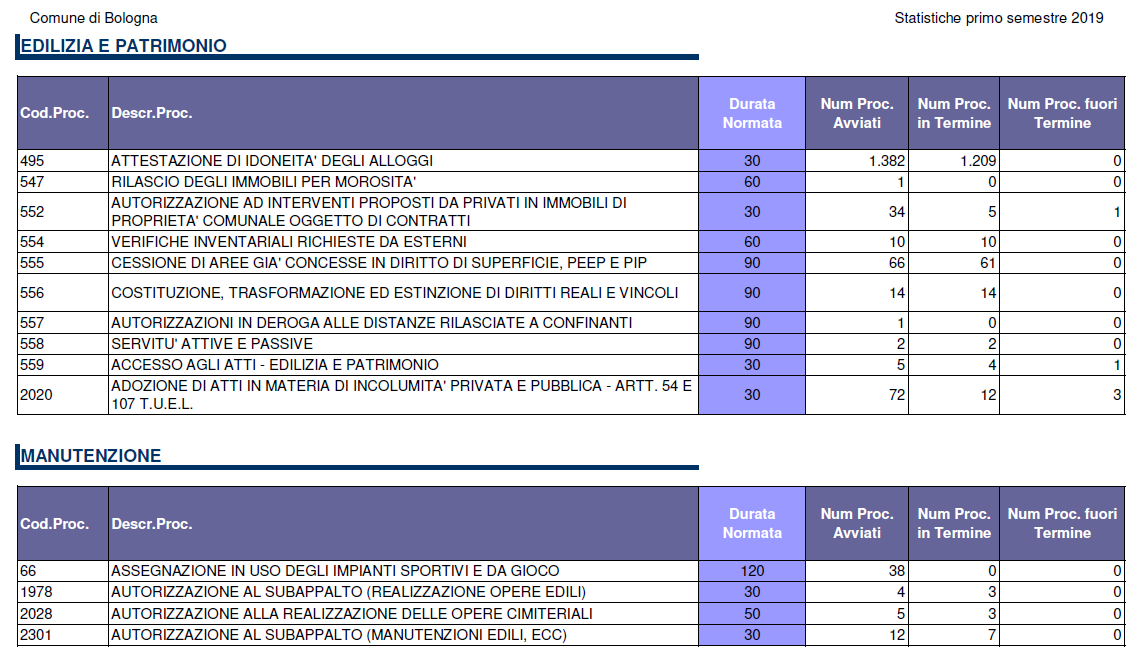 Esempio:
Comune di Bologna
19
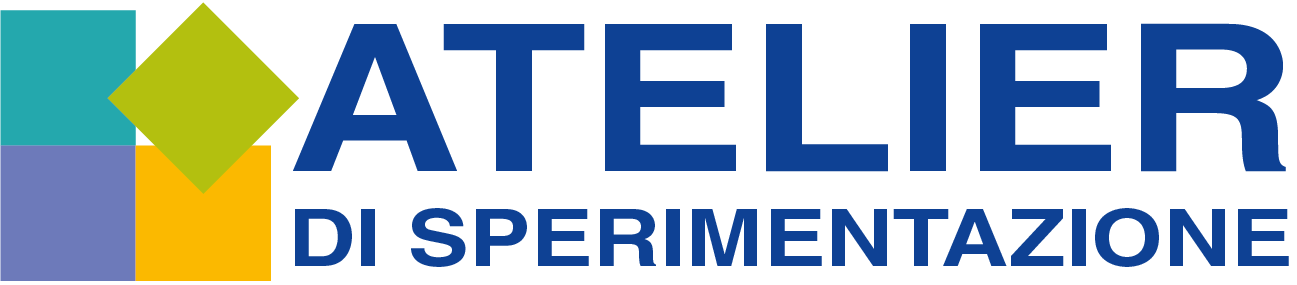 Esempio:
Comune di Napoli
20
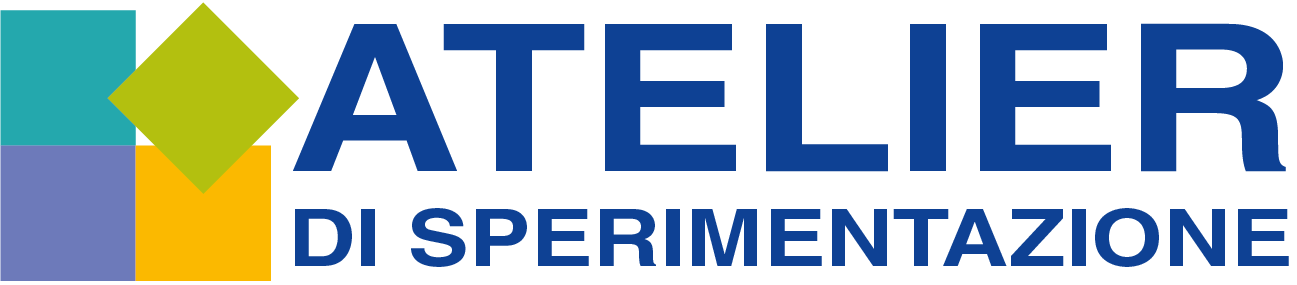 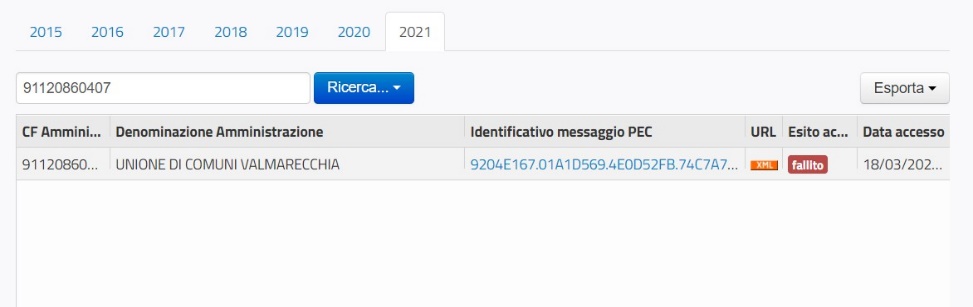 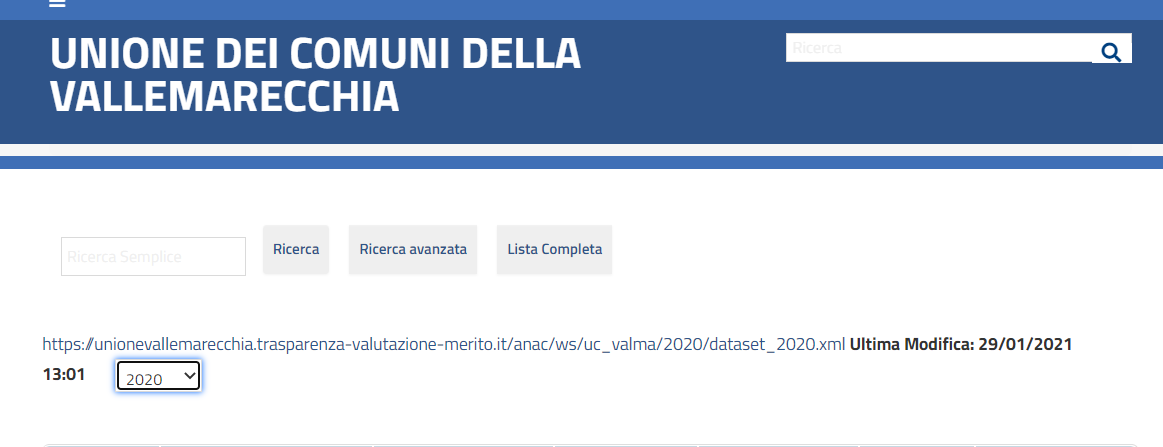 APPALTI – FILE XML
Esempio:
Unione Valmarecchia
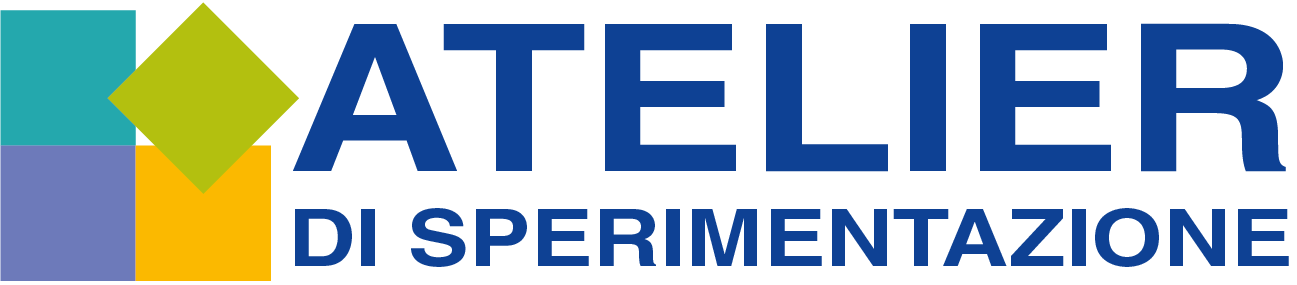 21
CORTE DEI CONTI
Esempio: 
Comune di VERONA
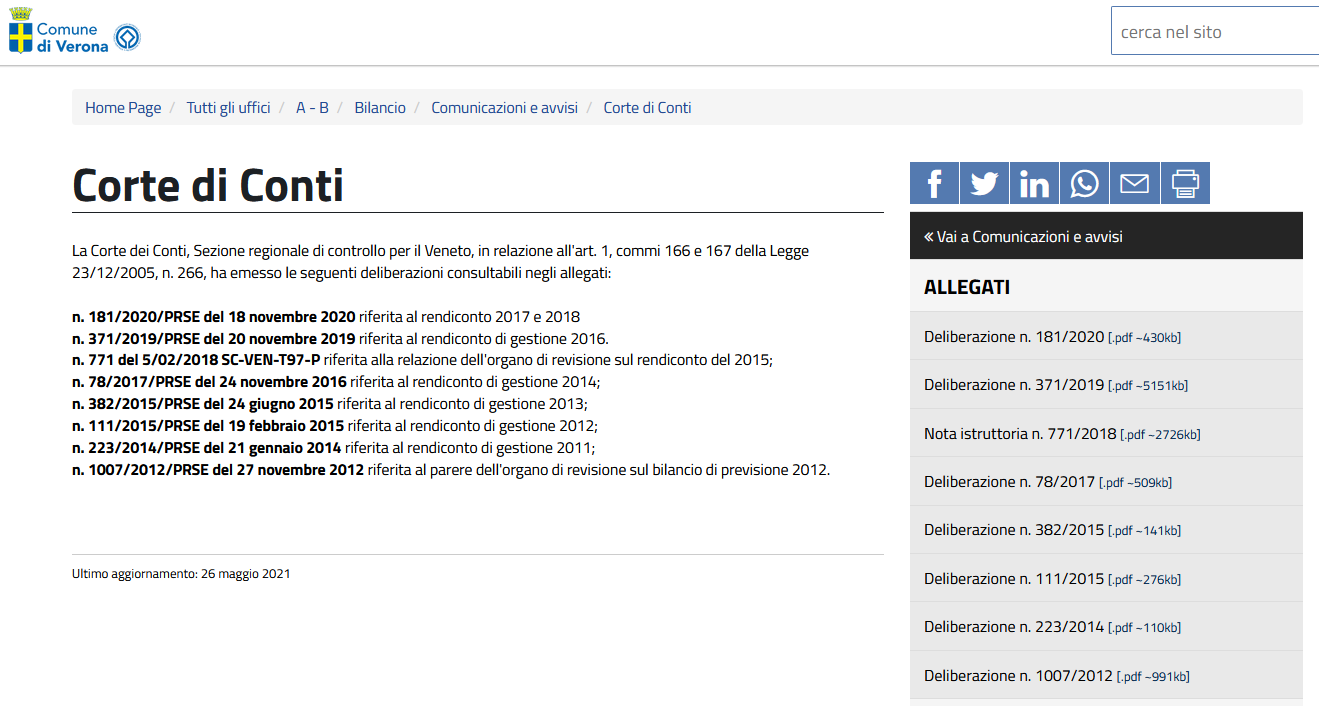 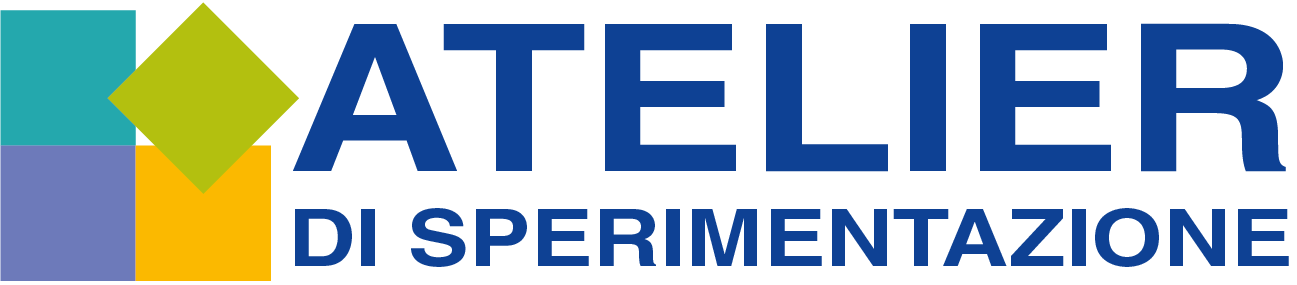 22
SERVIZI ONLINE
Esempio:
Comune di Lecce
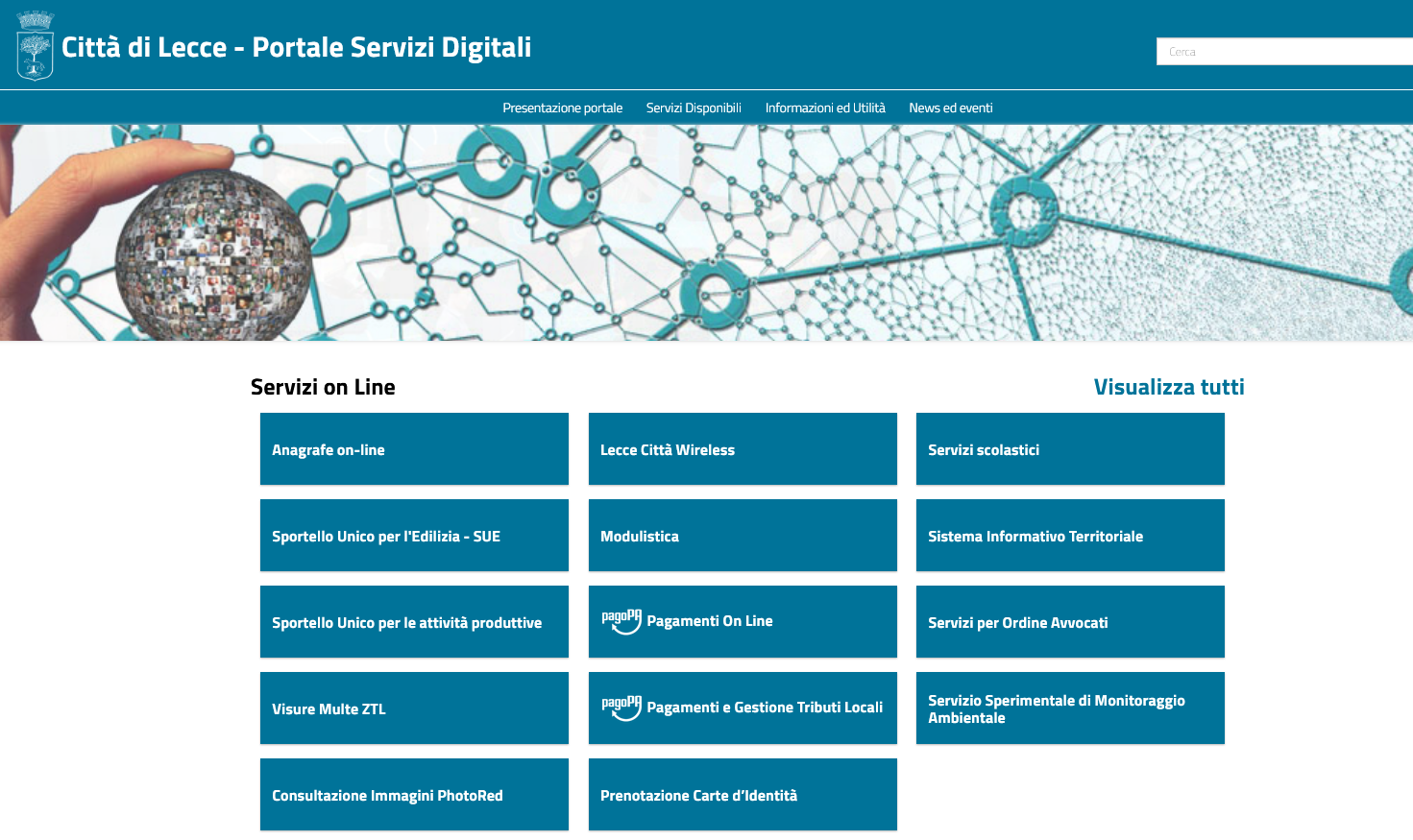 23
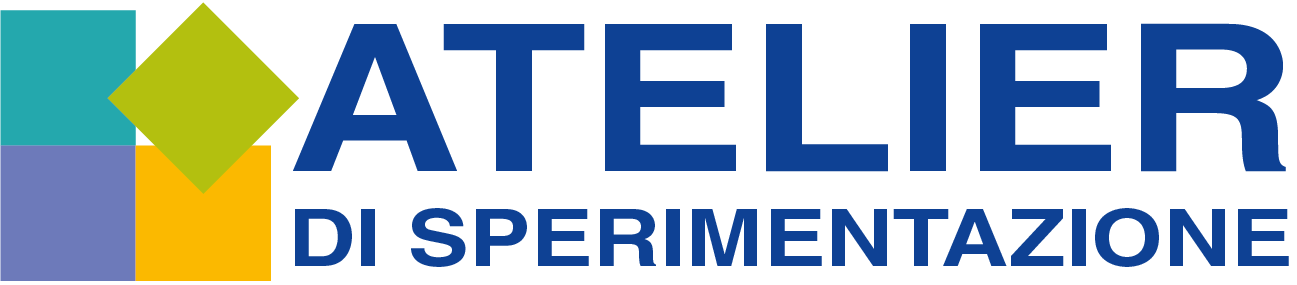 Partecipazione civica
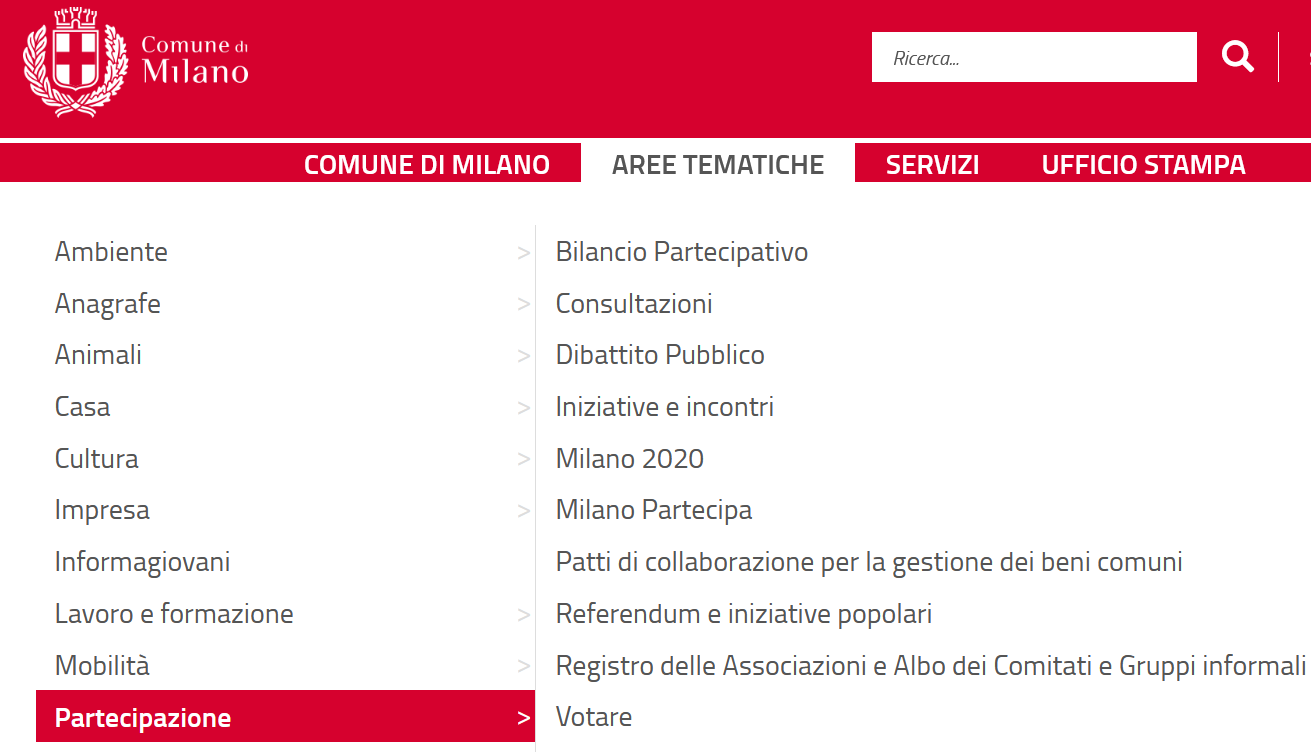 Esempi:
Comune di Milano e di Roma
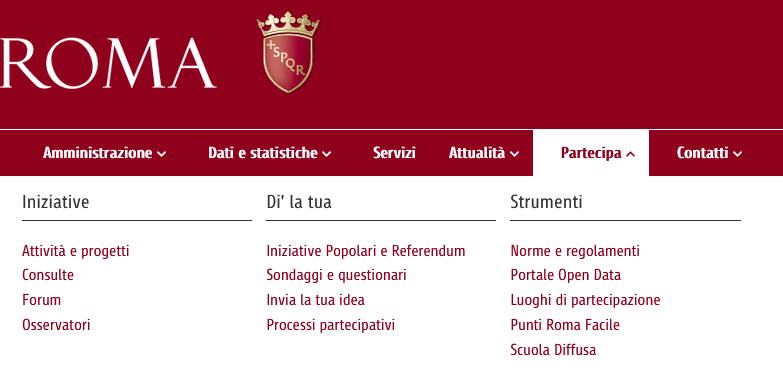 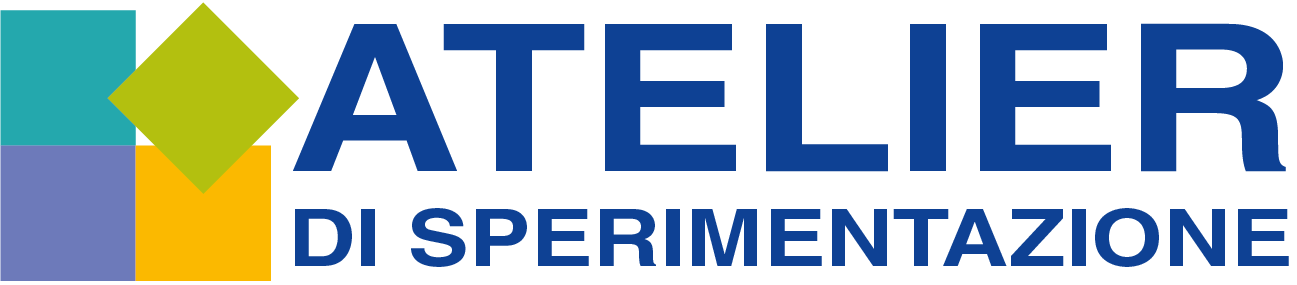 24
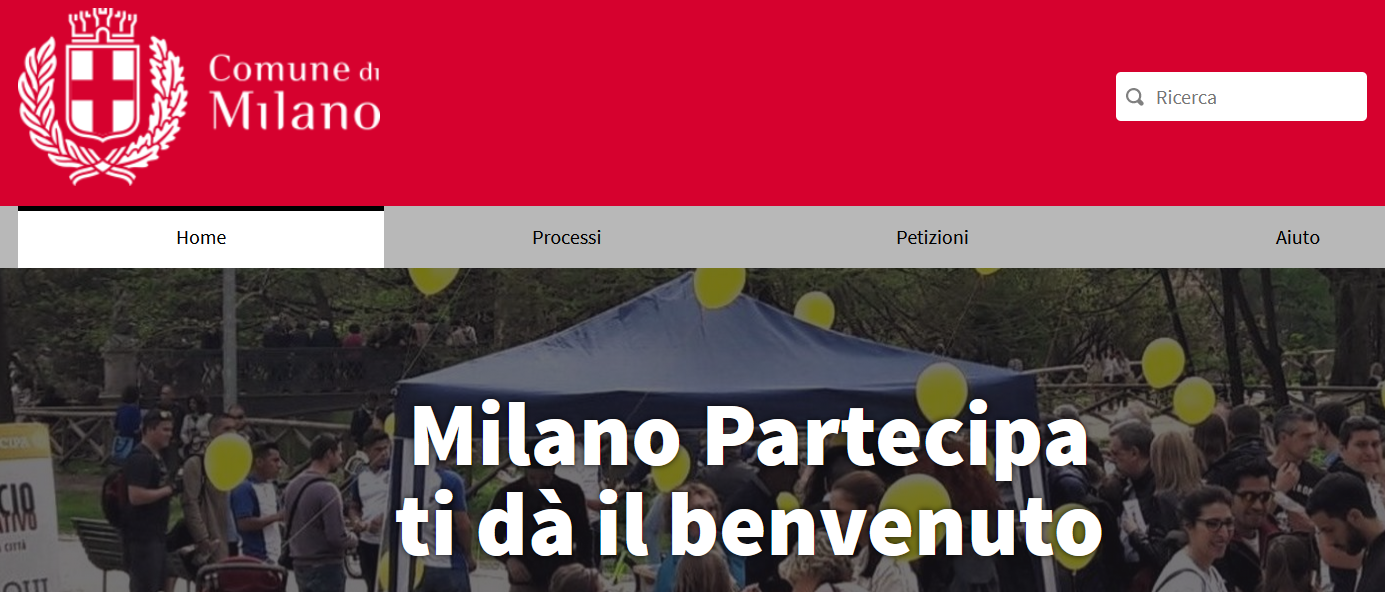 Esempio:
Comune di Milano
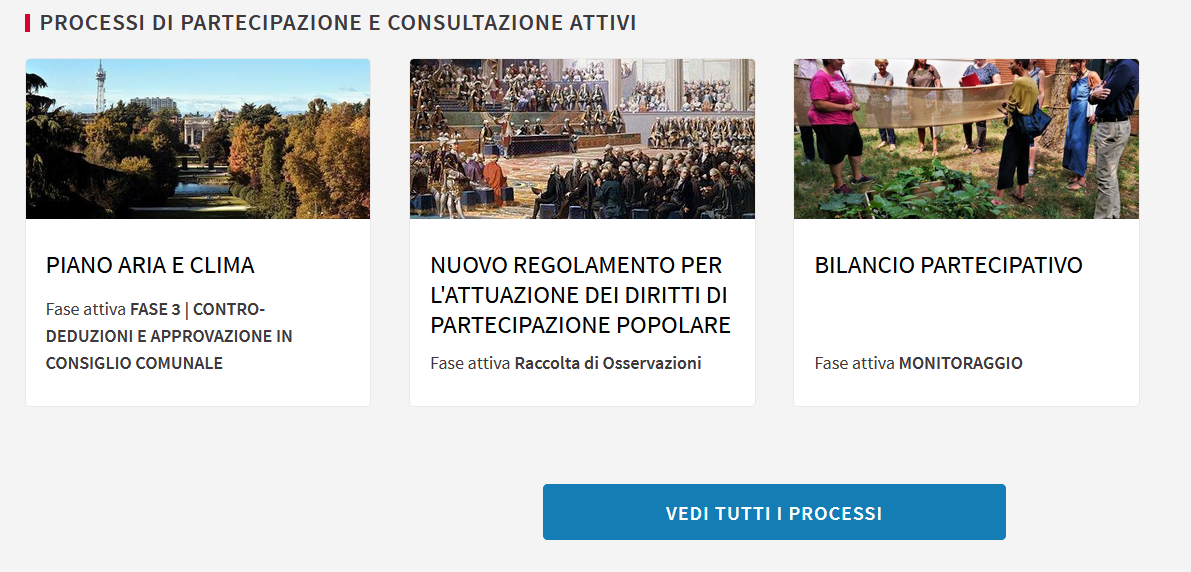 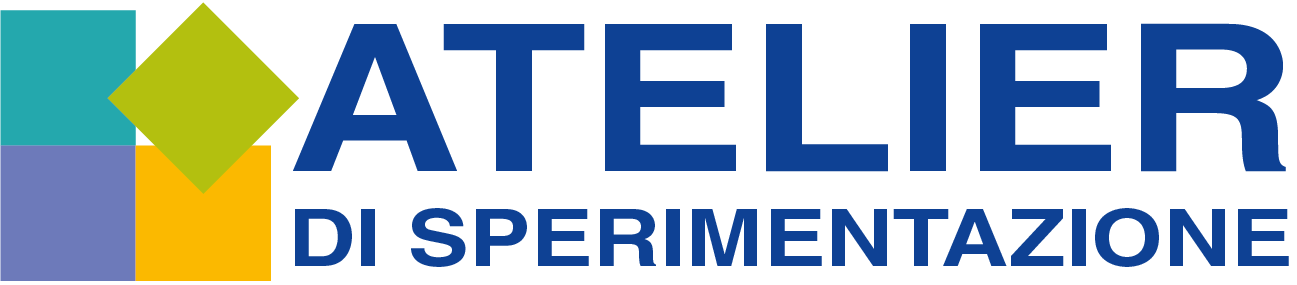 25
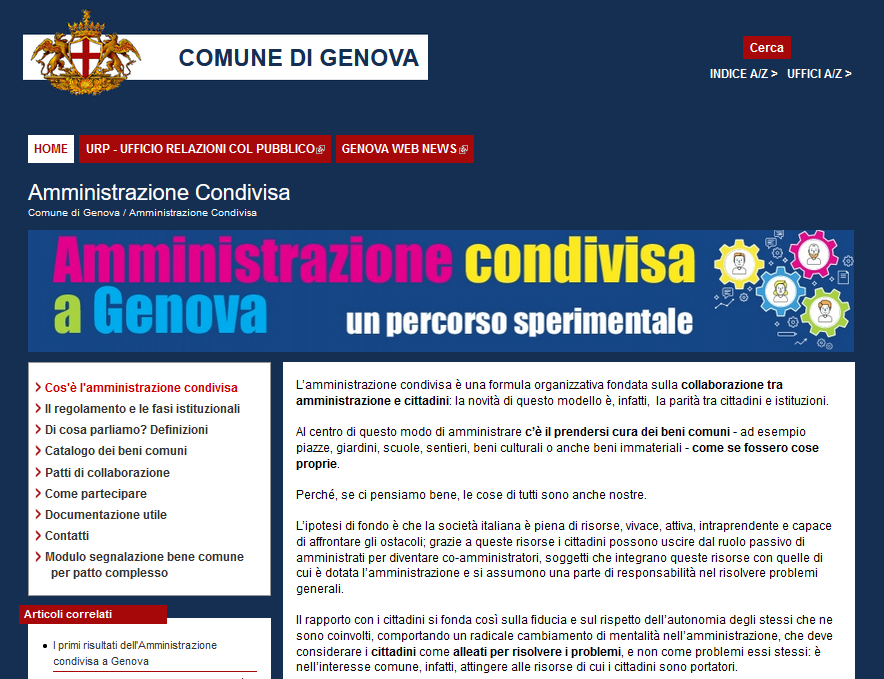 Esempio:
Comune di Genova
26
RIGENERAZIONE URBANA
Esempio: Comune di Parma
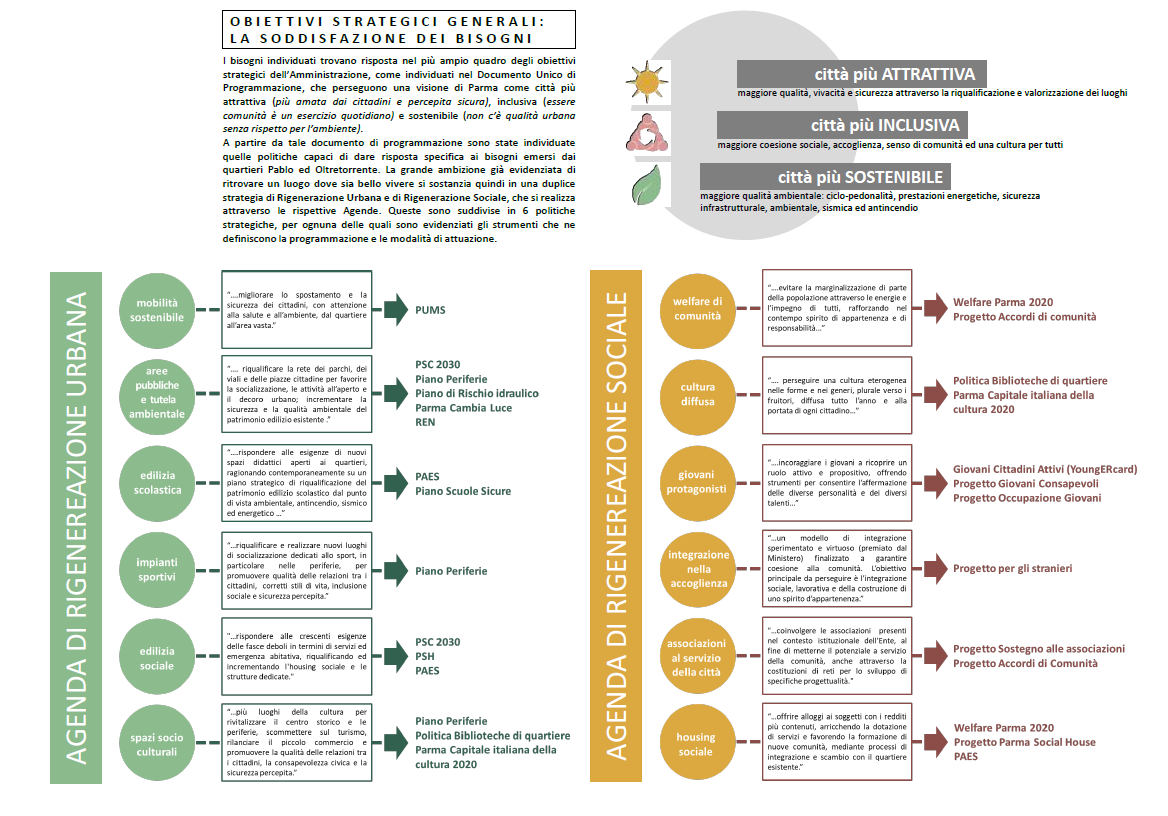 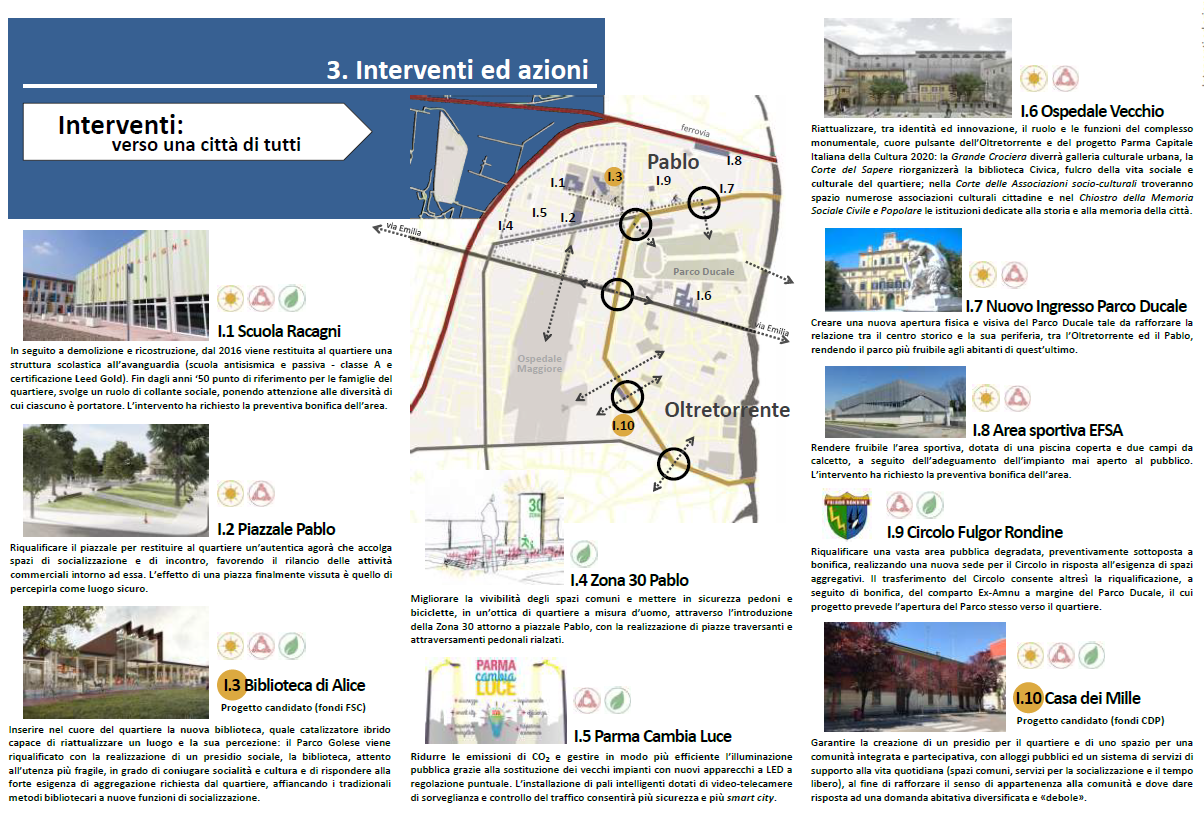 27
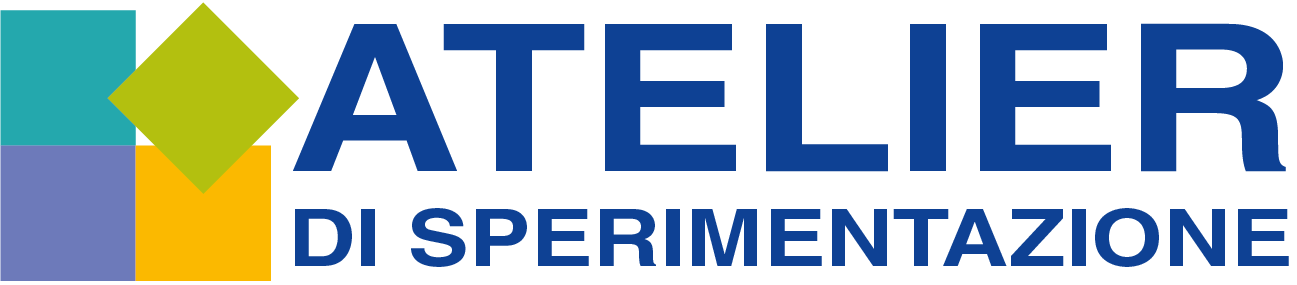 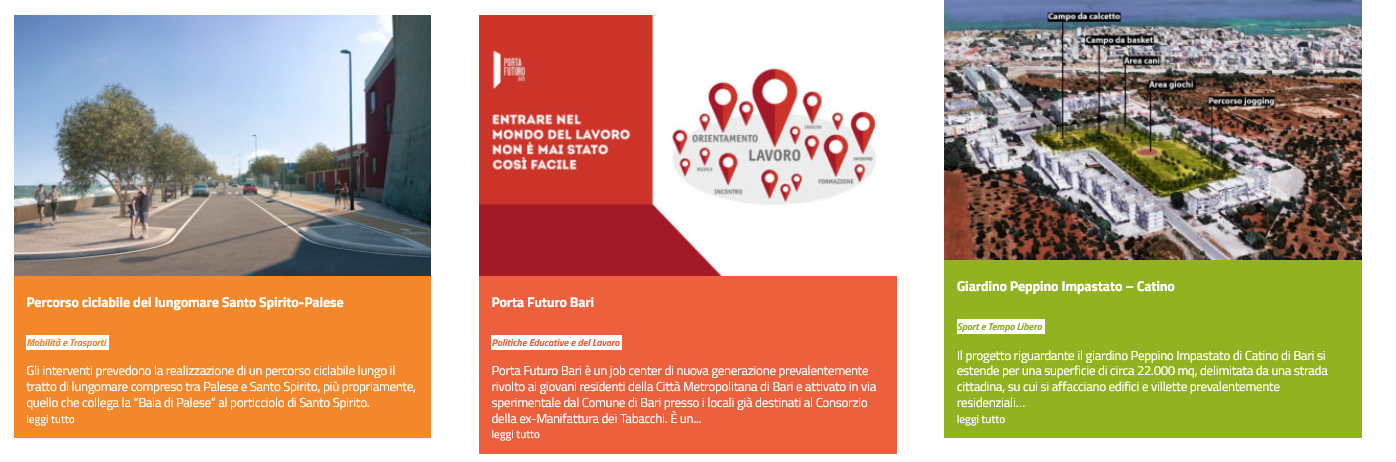 Esempio:
Comune di Bari
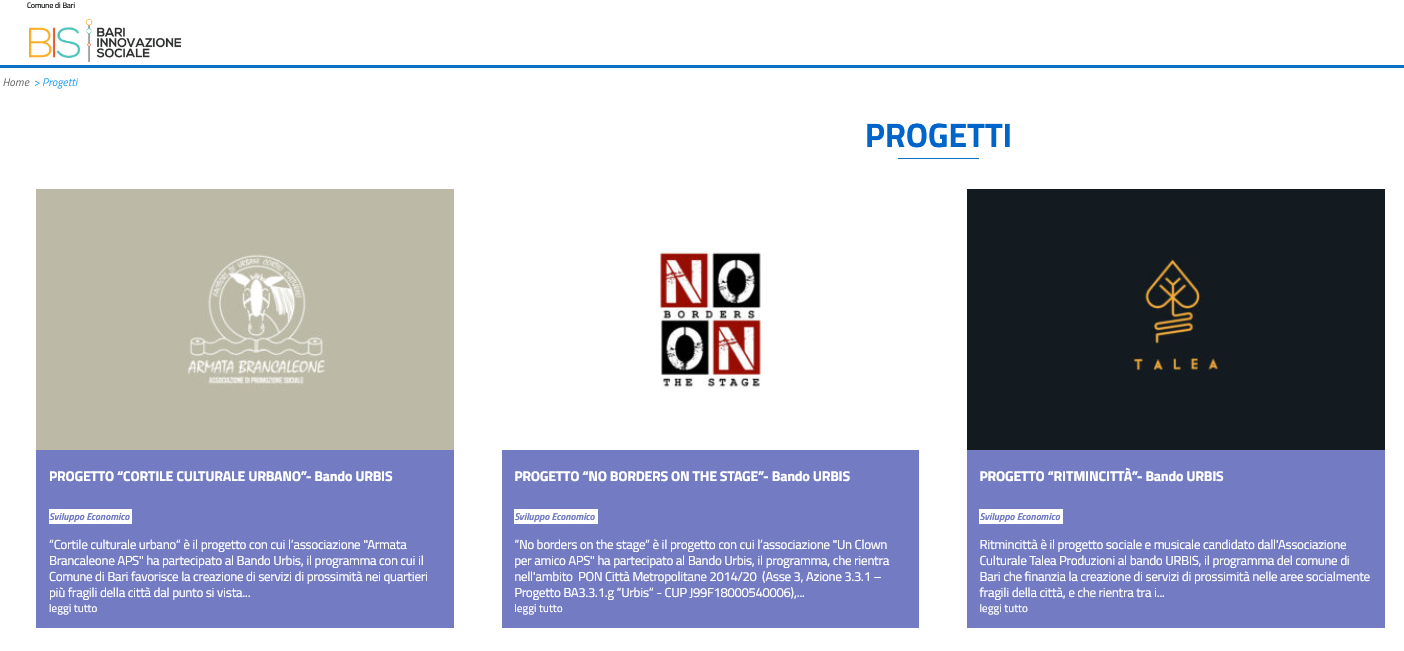 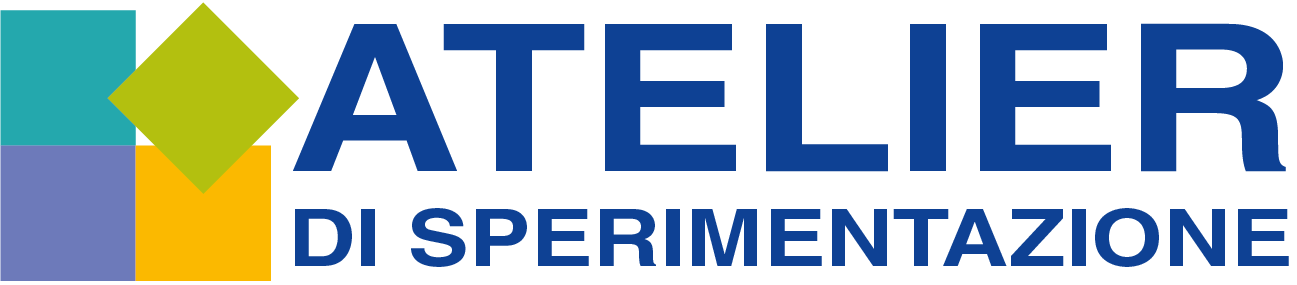 28
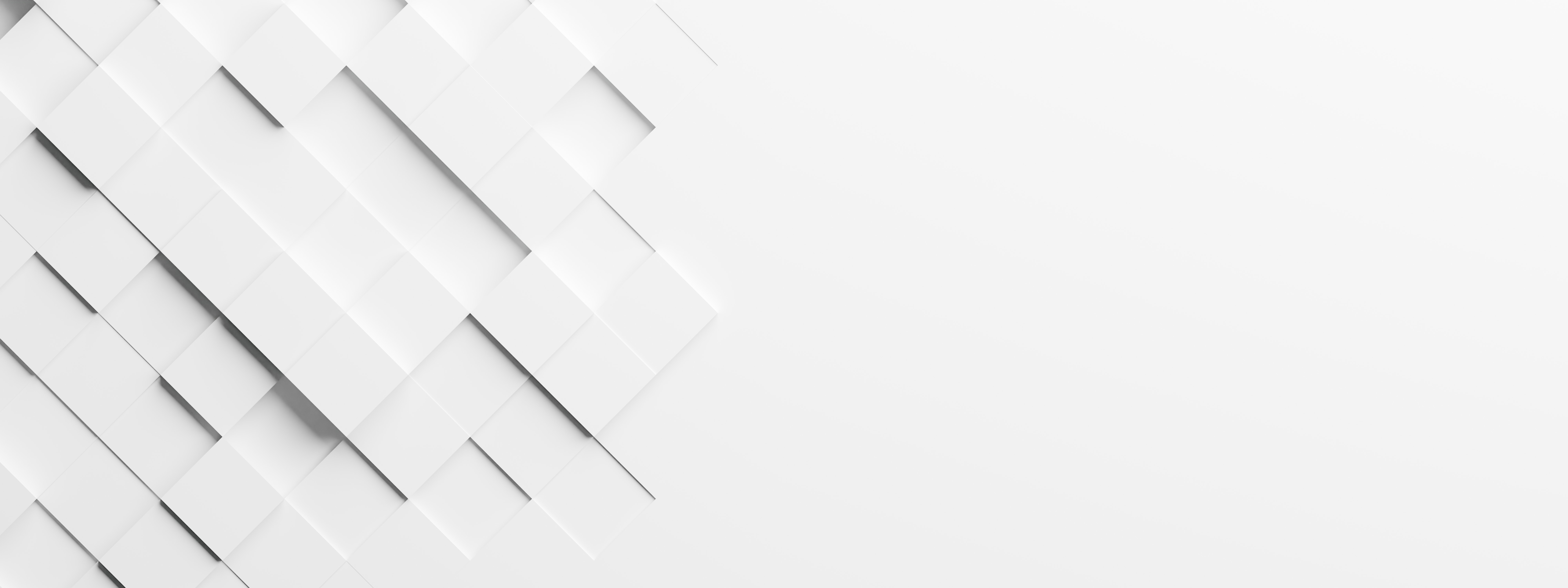 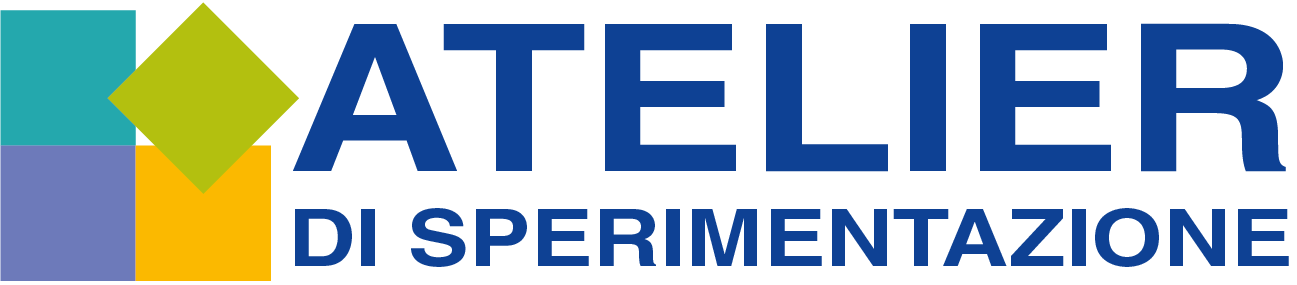 Trasparenza e
 Capacità amministrativa
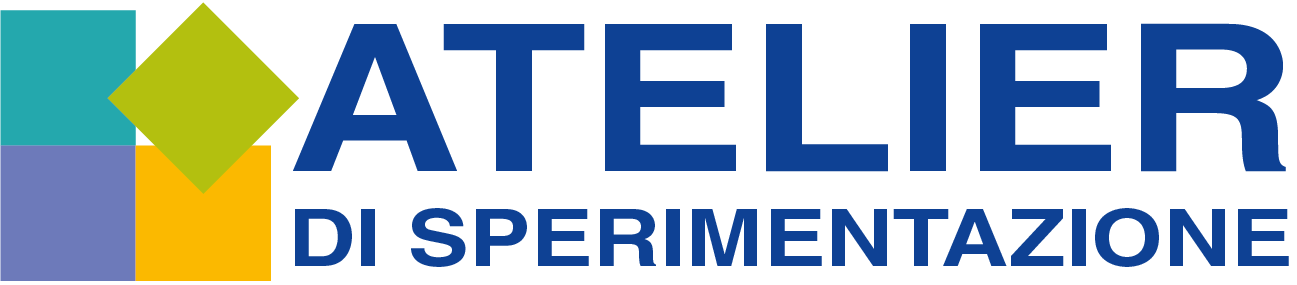 29